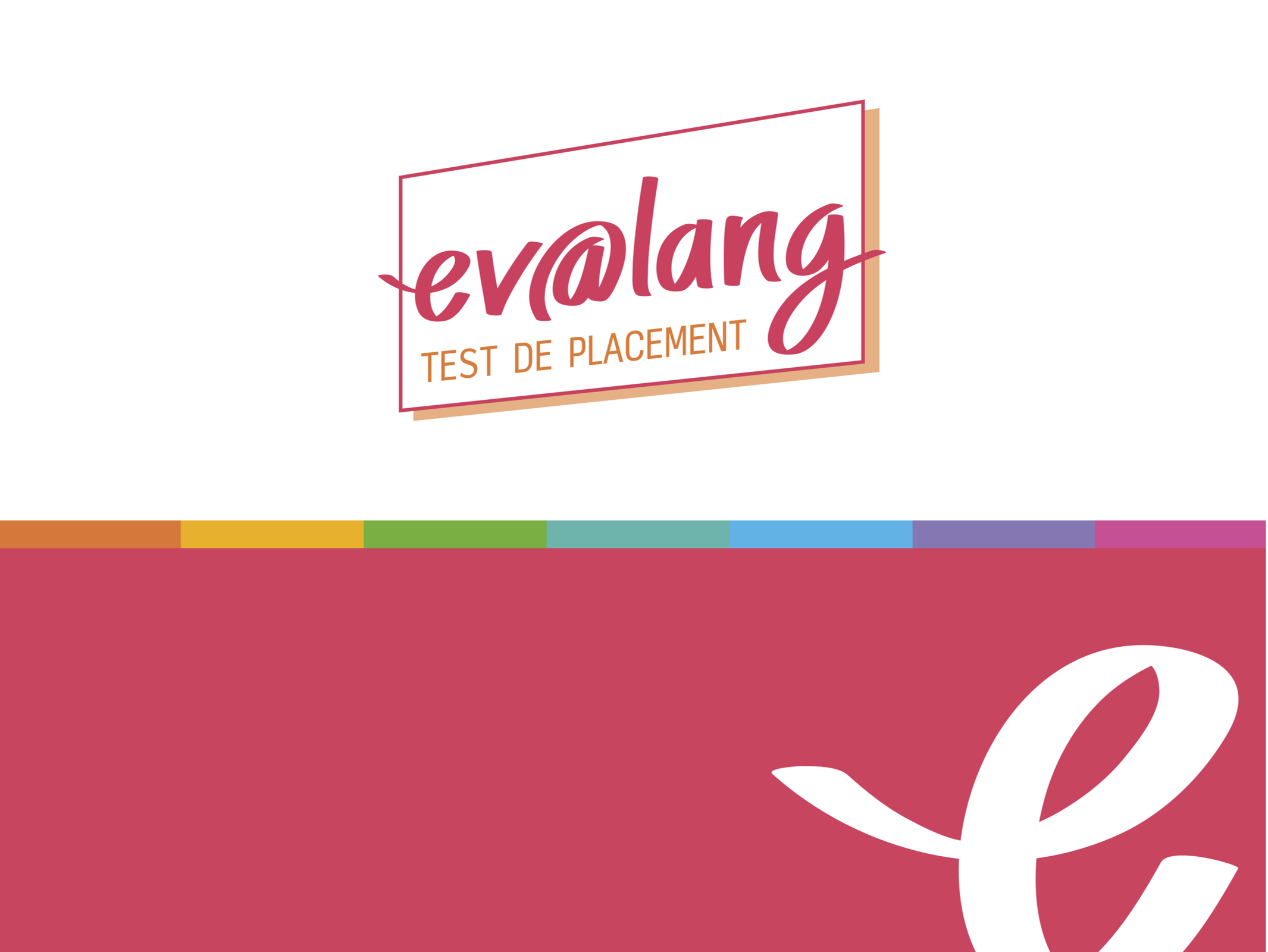 © Tous droits réservés
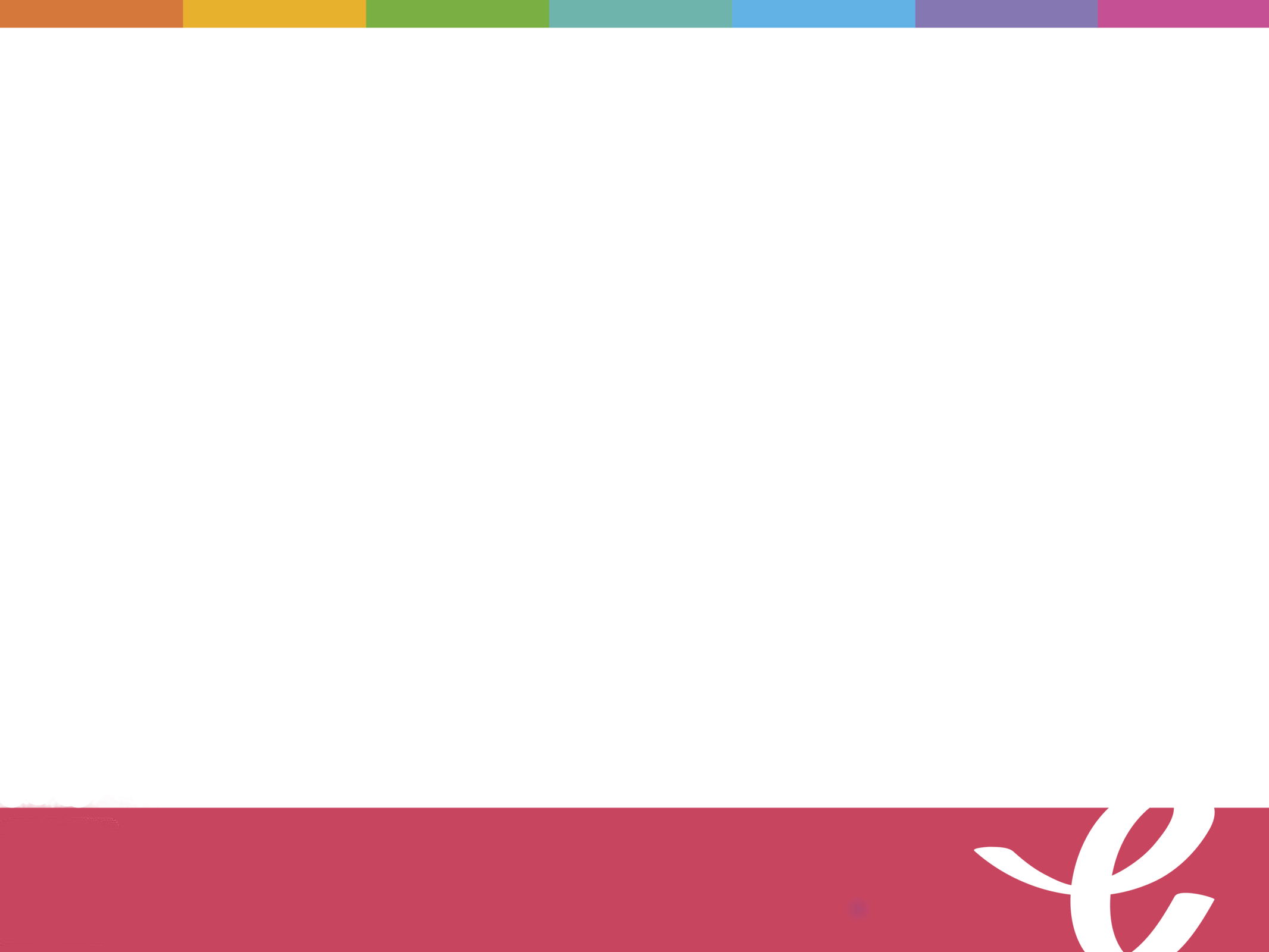 Ev@lang Collège, 
qu’est-ce que c’est ?
© Tous droits réservés
[Speaker Notes: Pour commencer, voici une présentation rapide d’Ev@lang.]
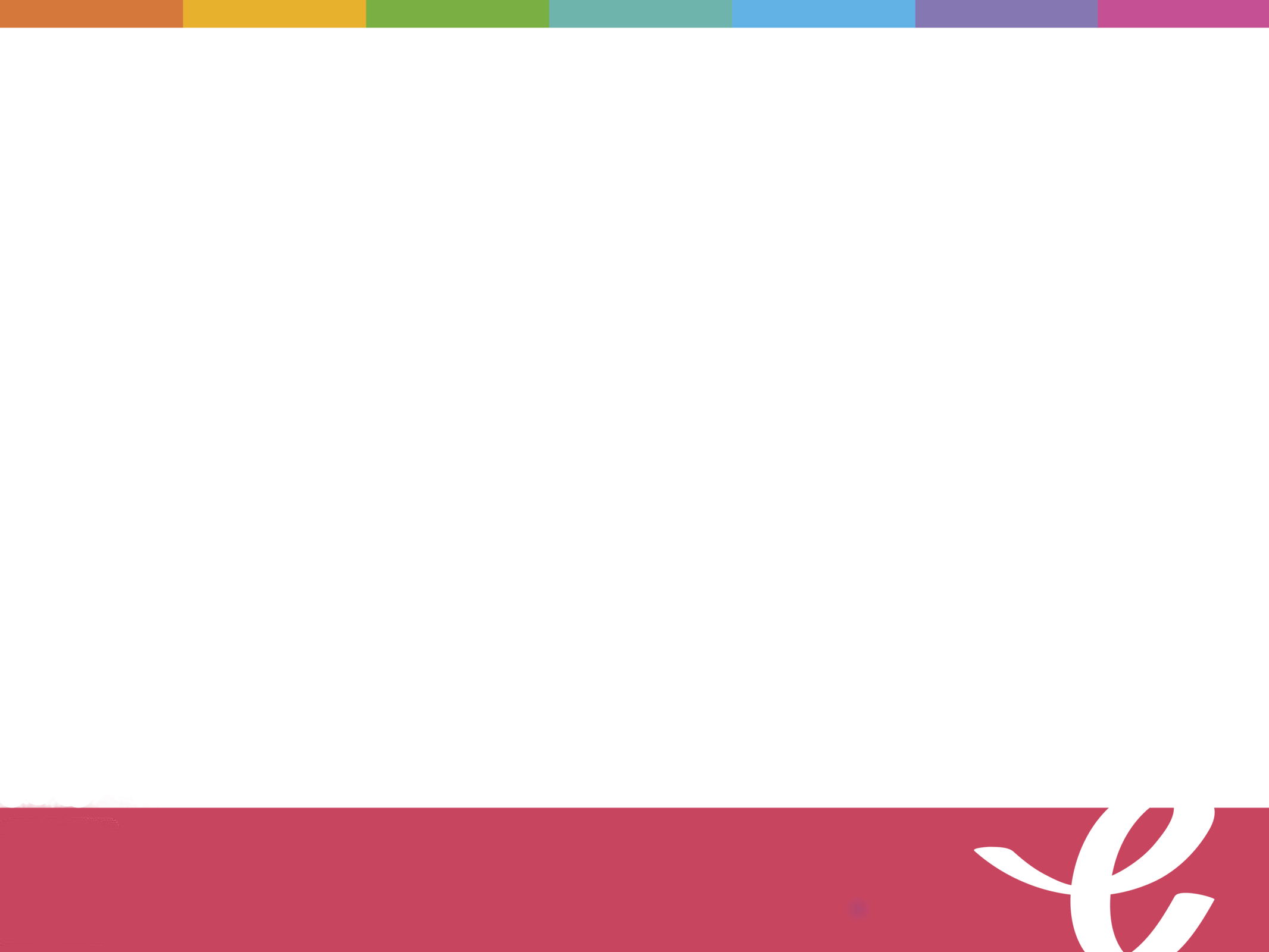 Ev@lang évaluera 3 compétences:
Compréhension orale
Grammaire et lexique
Compréhension écrite
Ev@lang déterminera votre niveau parmi ceux-ci:
© Tous droits réservés
[Speaker Notes: Ev@lang est un test de positionnement non-certifiant. 
Ev@lang est utilisé pour évaluer le niveau d’anglais des élèves de 3ème. 
Ses caractéristiques sont les suivantes : rapide, adaptatif, intuitif. Il est adossé au CECRL.]
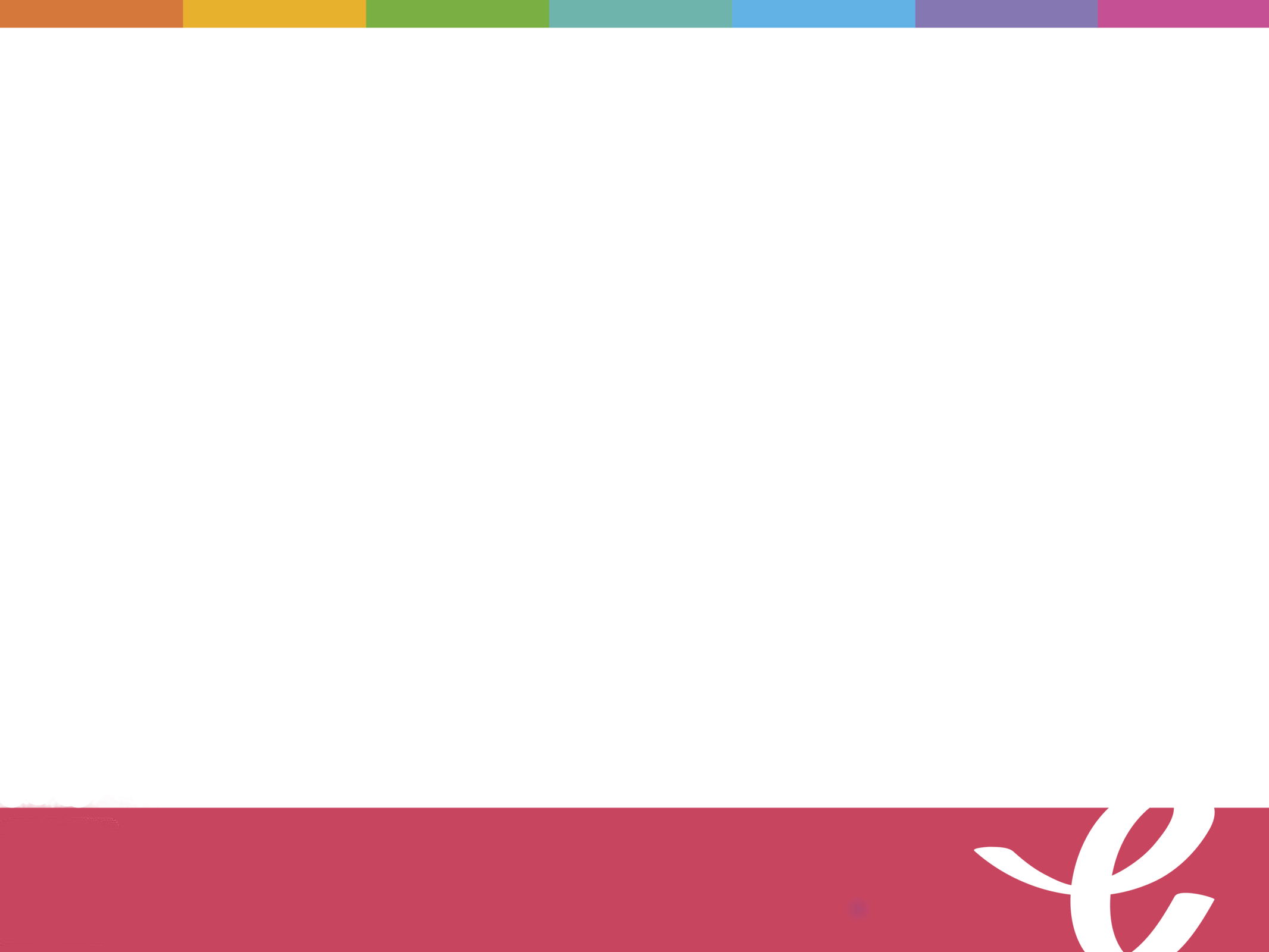 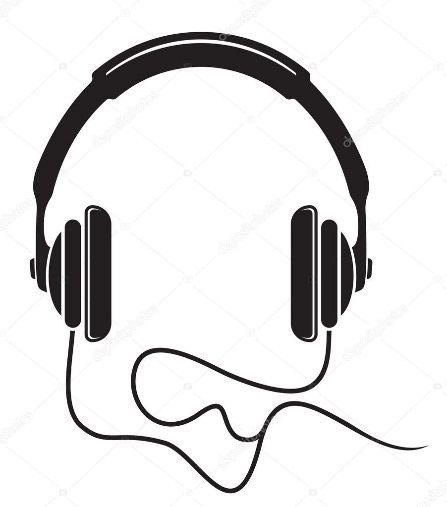 Ev@lang est un test de positionnement:
100% en ligne (avec un code), 
sur ordinateur ou tablette,
à réaliser avec un casque audio..
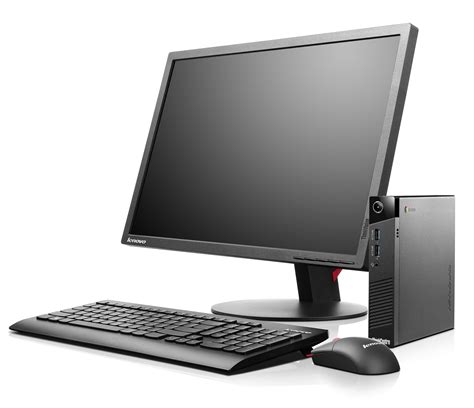 © Tous droits réservés
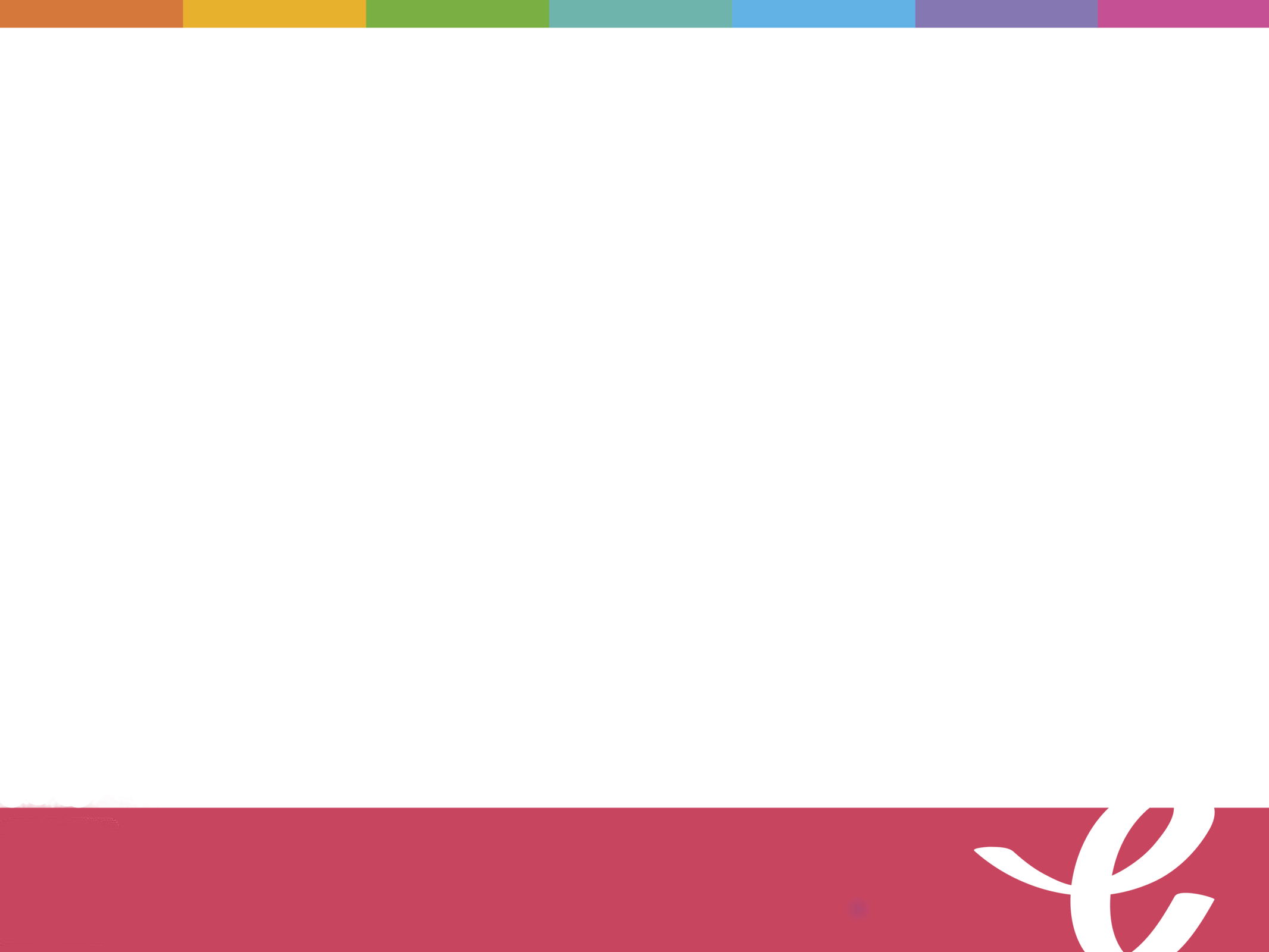 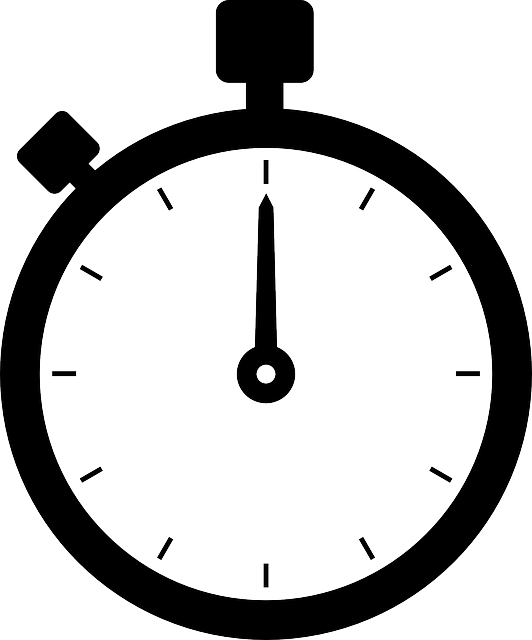 Le test est chronométré :
	Durée moyenne du test: 30 minutes
Chaque test sera unique :
questions tirées aléatoirement.
le niveau des questions présentées dépend des réponses données aux questions précédentes.
© Tous droits réservés
[Speaker Notes: Le test est chronométré. La durée moyenne du test est de 30 minutes sans compter le temps pour compléter le formulaire d’inscription et pour regarder le tutoriel vidéo. Une fois le test commencé, le chronomètre lancé, vous ne pouvez plus poser de question au surveillant car cela risque de perturber la passation du test des autres et vous n’aurez pas assez de temps pour finir votre test.
Chaque test sera unique :
- Les questions sont tirées aléatoirement dans un stock de questions par l’ordinateur.
- Le niveau des questions présentées dépend des réponses données aux questions précédentes.
Tout au long du parcours d’évaluation, vous ne retomberez pas deux fois sur la même question et vous n’aurez pas les mêmes questions que vos voisins non plus.]
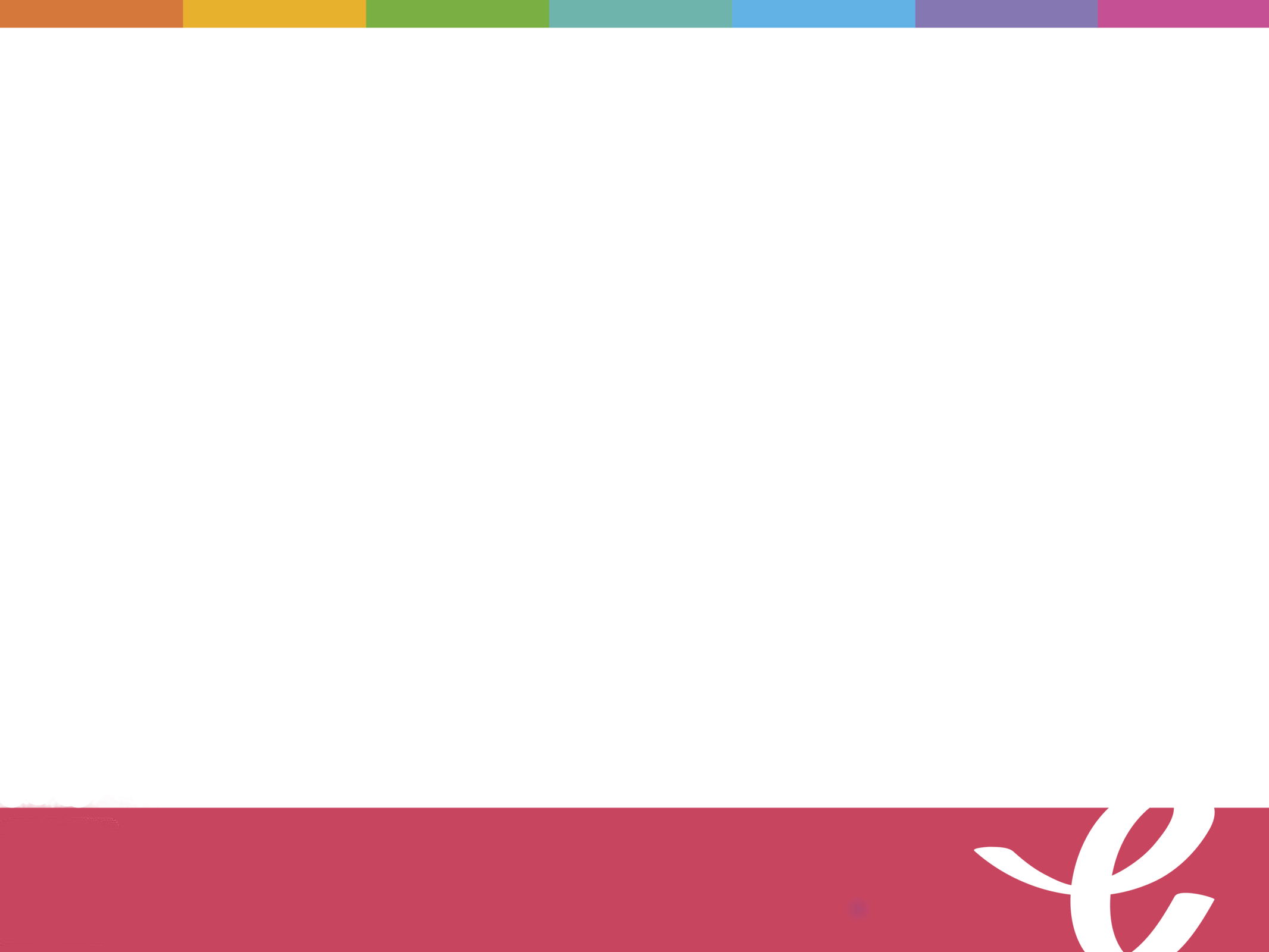 Test composé de questions à choix multiples avec :
1 support (audio / écrit);
1 question en anglais par support (pour la compréhension écrite et orale);
4 choix de réponse en anglais;
1 seule bonne réponse possible;
© Tous droits réservés
[Speaker Notes: Le support d’une question de grammaire et lexique consiste en une phrase à trou (un seul élément à compléter).]
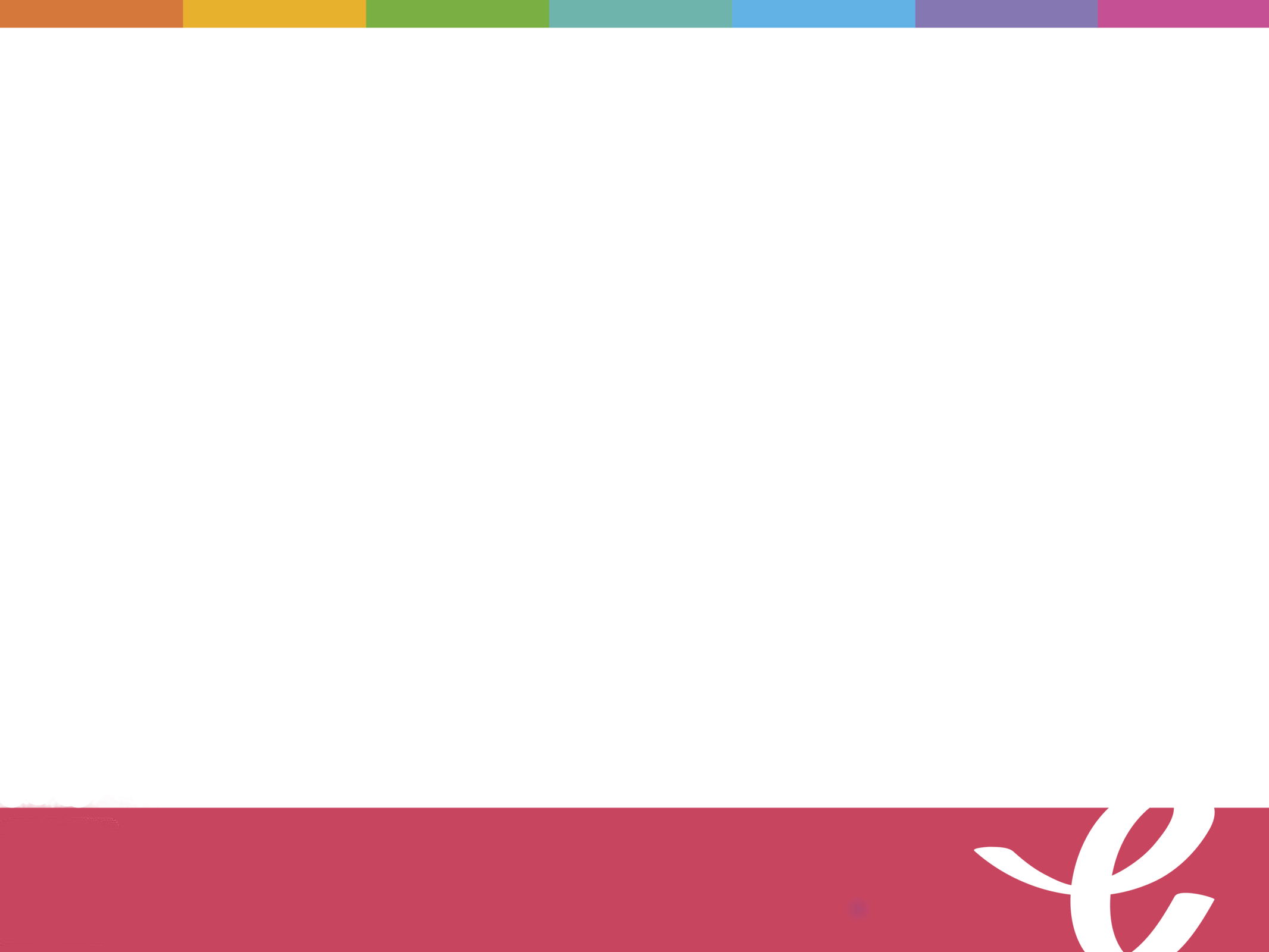 Comment passer Ev@lang ?
© Tous droits réservés
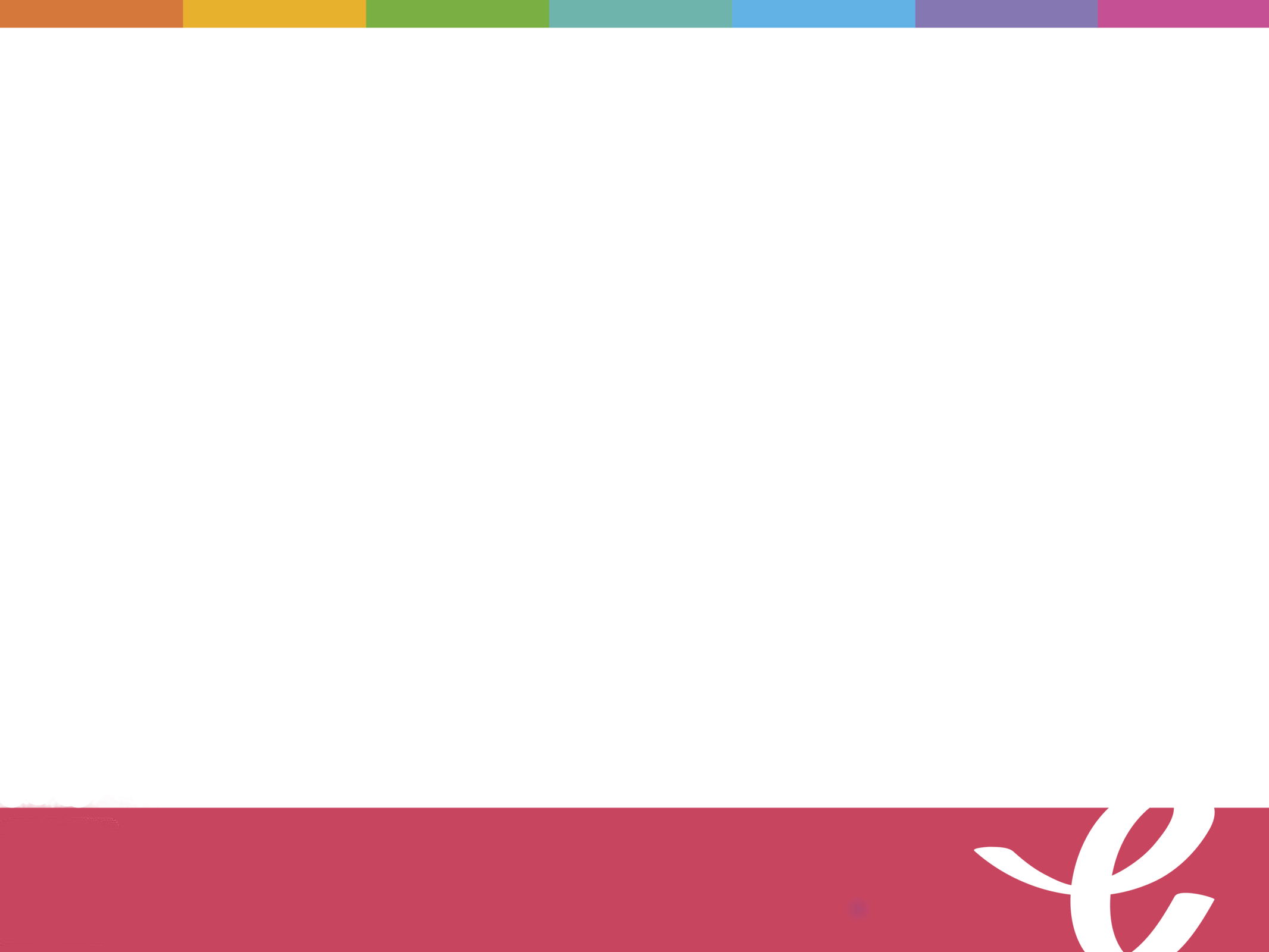 Comment s’identifier ?
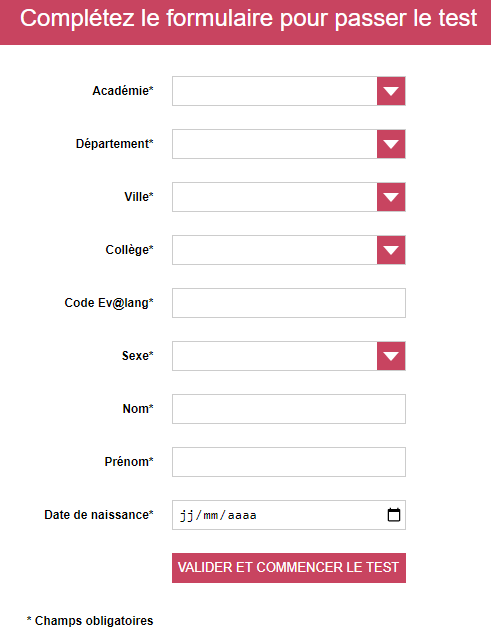 Vous êtes sur la page d’inscription du test : http://test.evalangcollege.fr 

Remplissez les informations manquantes

Entrez votre code: suite de chiffres et lettres, sans espace, sans caractères spéciaux, et sans minuscule


Validez
[Speaker Notes: À l’entrée de la salle d’examen, vous allez recevoir un code unique donné par le surveillant. Vous vous installez devant un poste informatique muni d’un casque. Un navigateur est déjà ouvert sur la page d’inscription du test. Vous devez remplir le formulaire avec les informations manquantes, saisir le code, puis cliquer sur Valider. 
Le code est composé d’une suite de chiffres et de lettres sans espace, sans caractères spéciaux, et sans minuscule. Ce code est unique à chacun des élèves et contient des éléments qui permet de contrôler la cohérence entre le code et les informations saisies dans les champs concernant l’académie, le département, la ville, le collège. S’il y a une erreur, vous ne pourrez pas valider et vous devrez corriger les informations.]
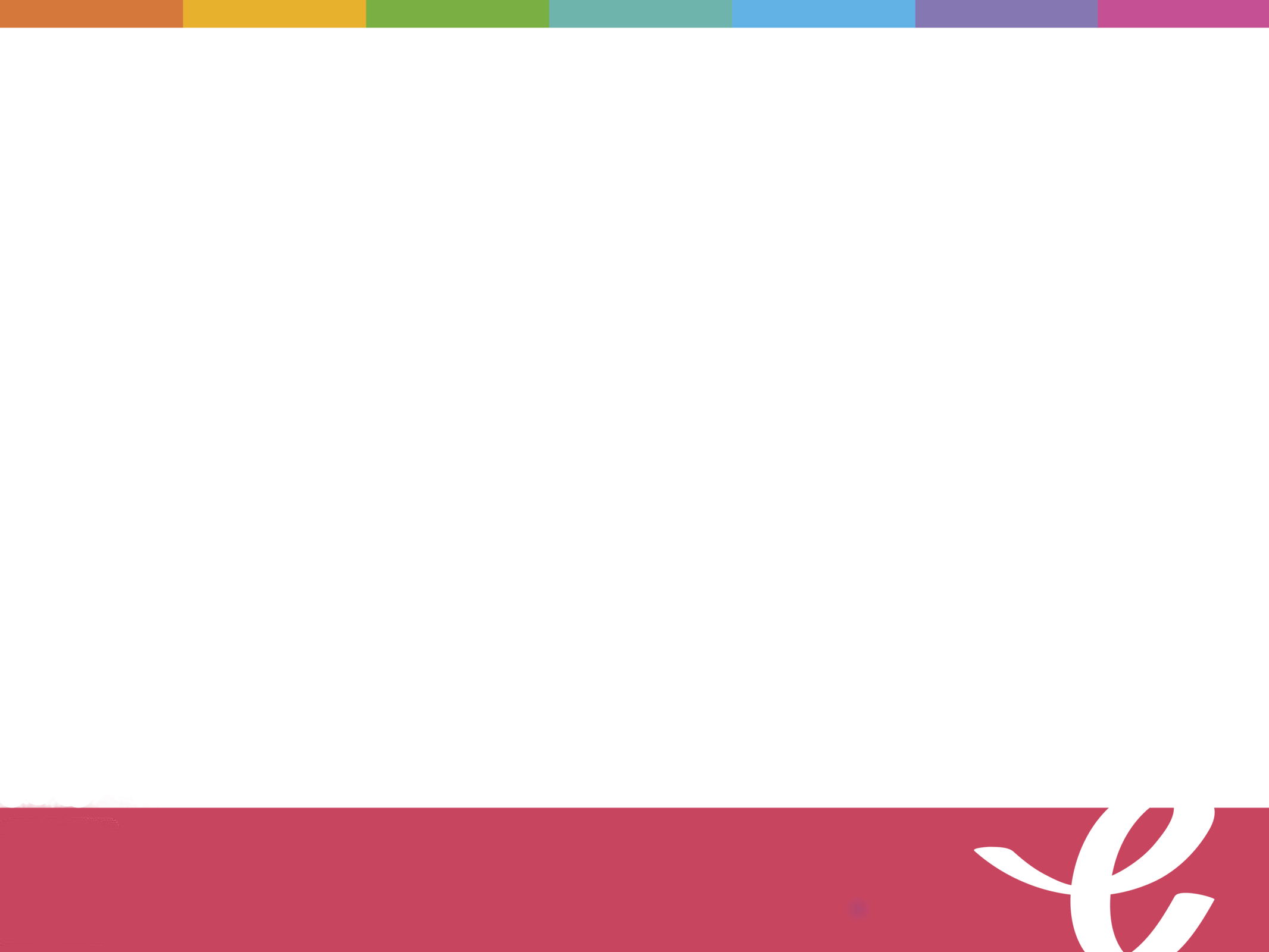 Commencer le test
Cliquez sur « Ev@lang Collège » pour commencer.
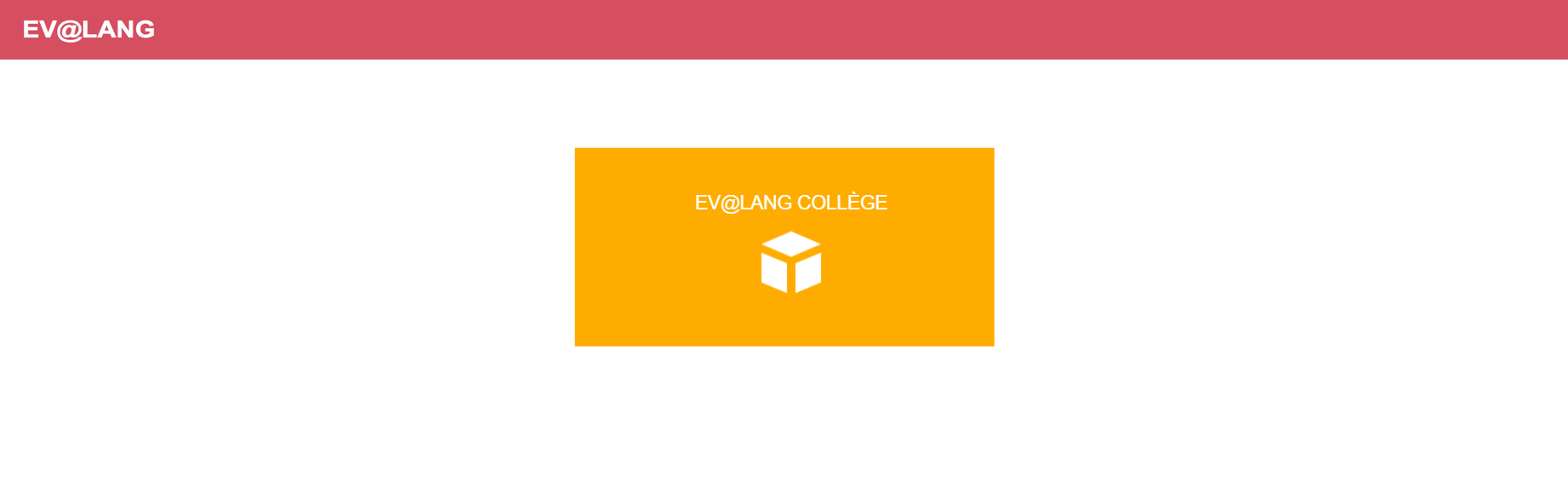 [Speaker Notes: Cet écran s’affichera. Vous devez maintenant cliquer sur « Ev@lang Collège » pour commencer.]
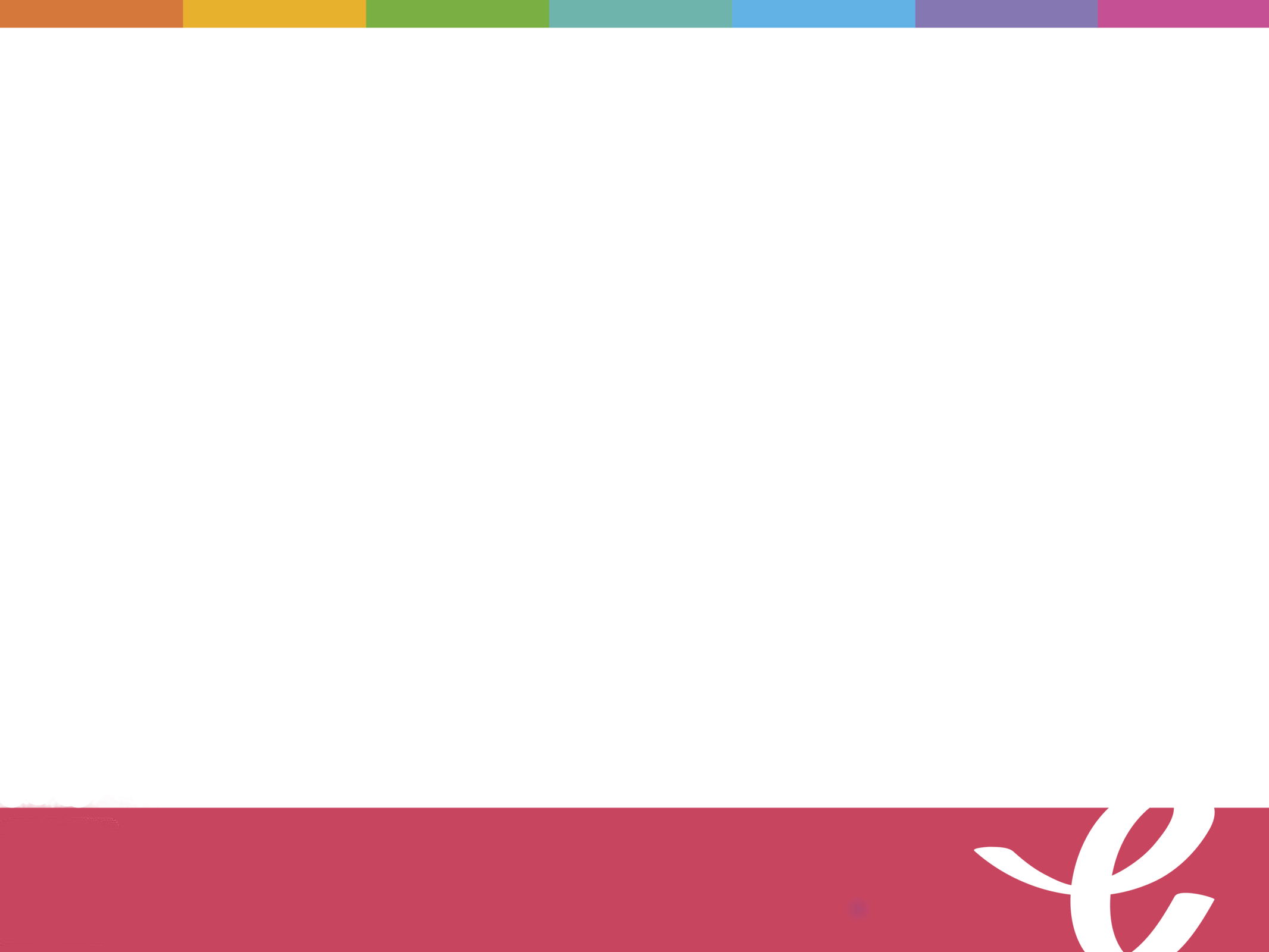 Choisir une première épreuve
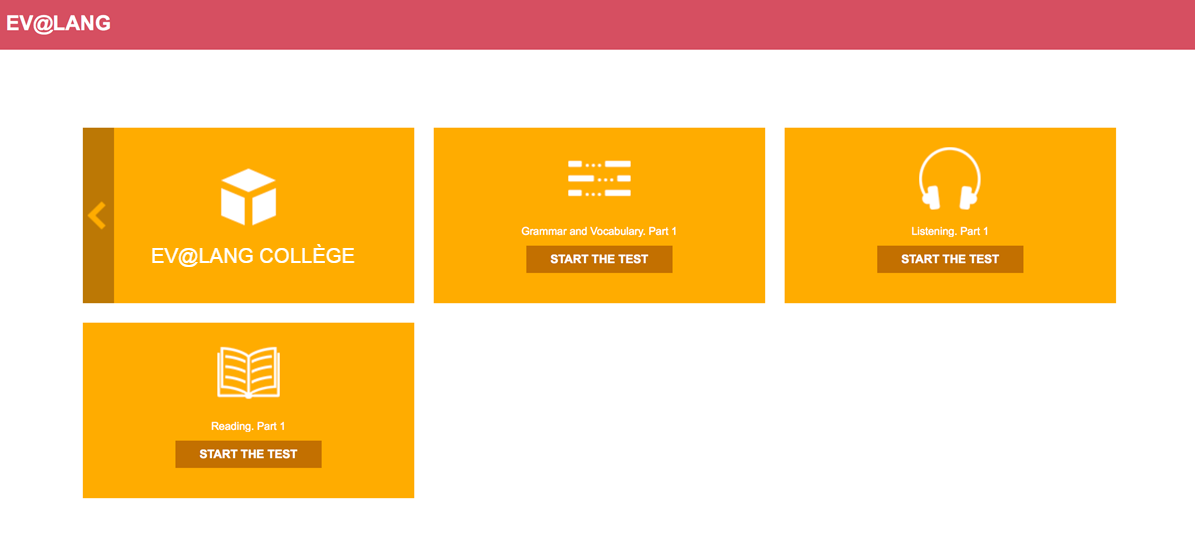 [Speaker Notes: Les 3 épreuves sont proposées, vous pouvez cliquer sur l’épreuve de votre choix.]
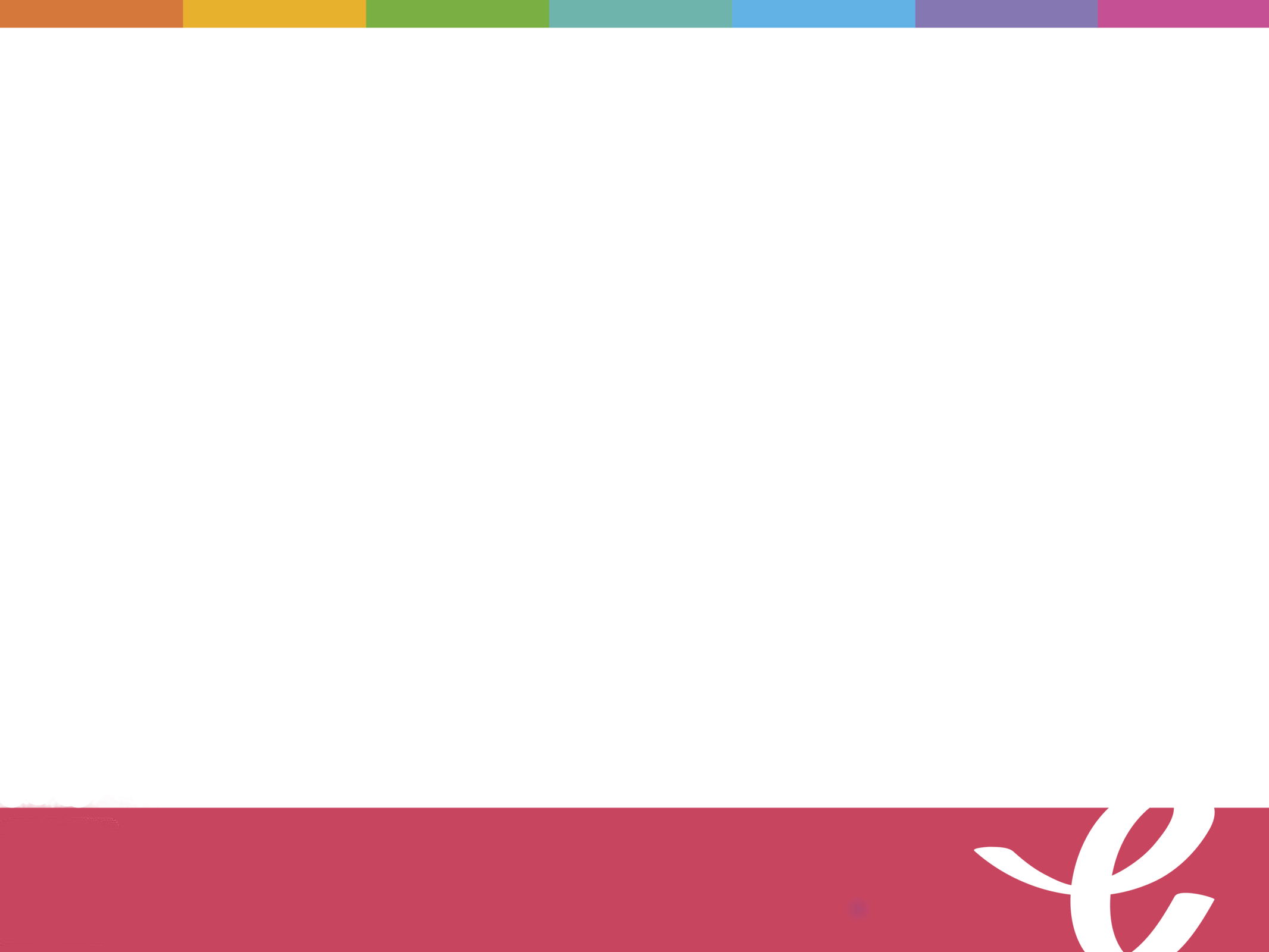 Commencer le test
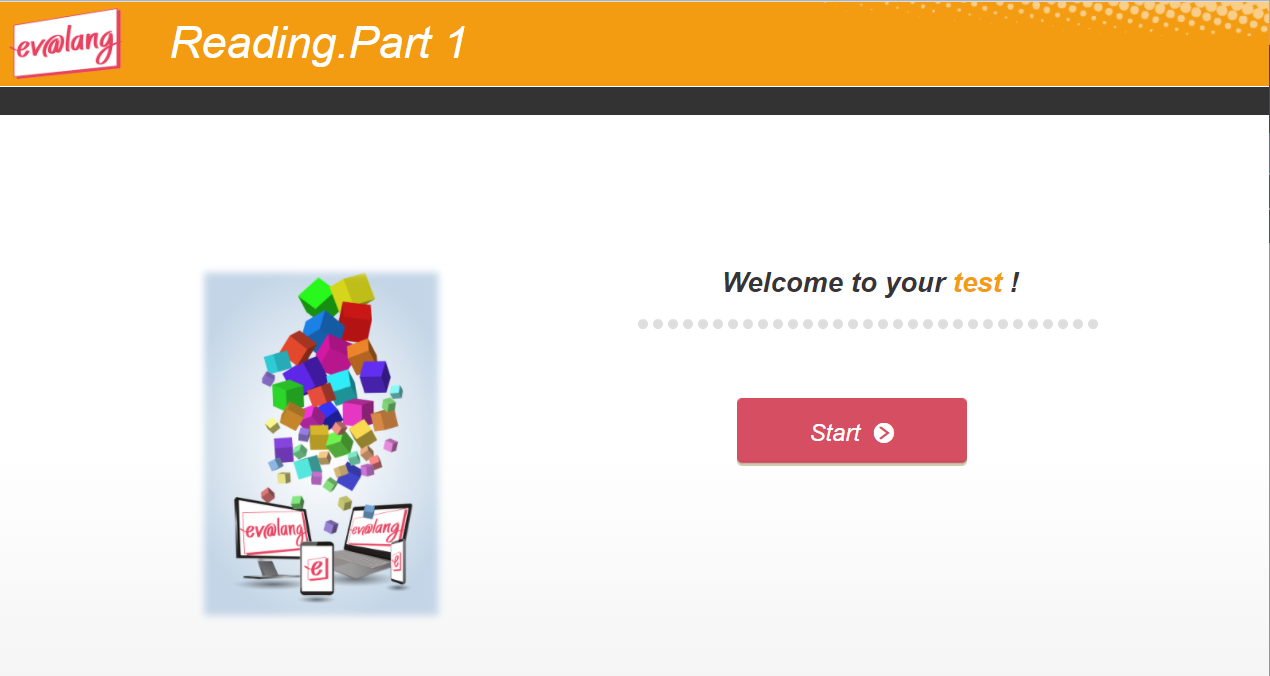 [Speaker Notes: Vous arriverez sur cet écran, vous devez cliquer sur « Start » pour commencer le test.]
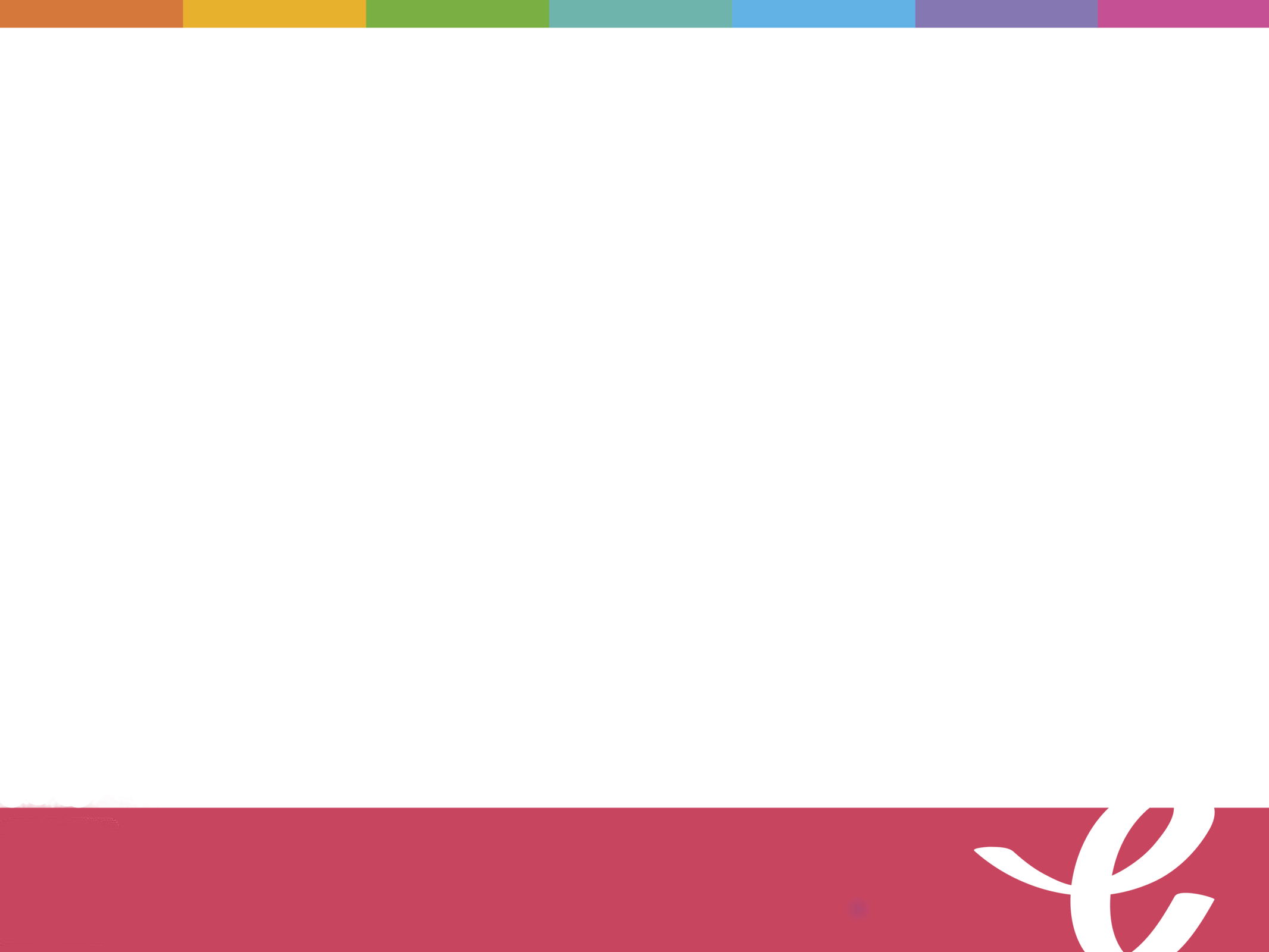 Lire l’écran
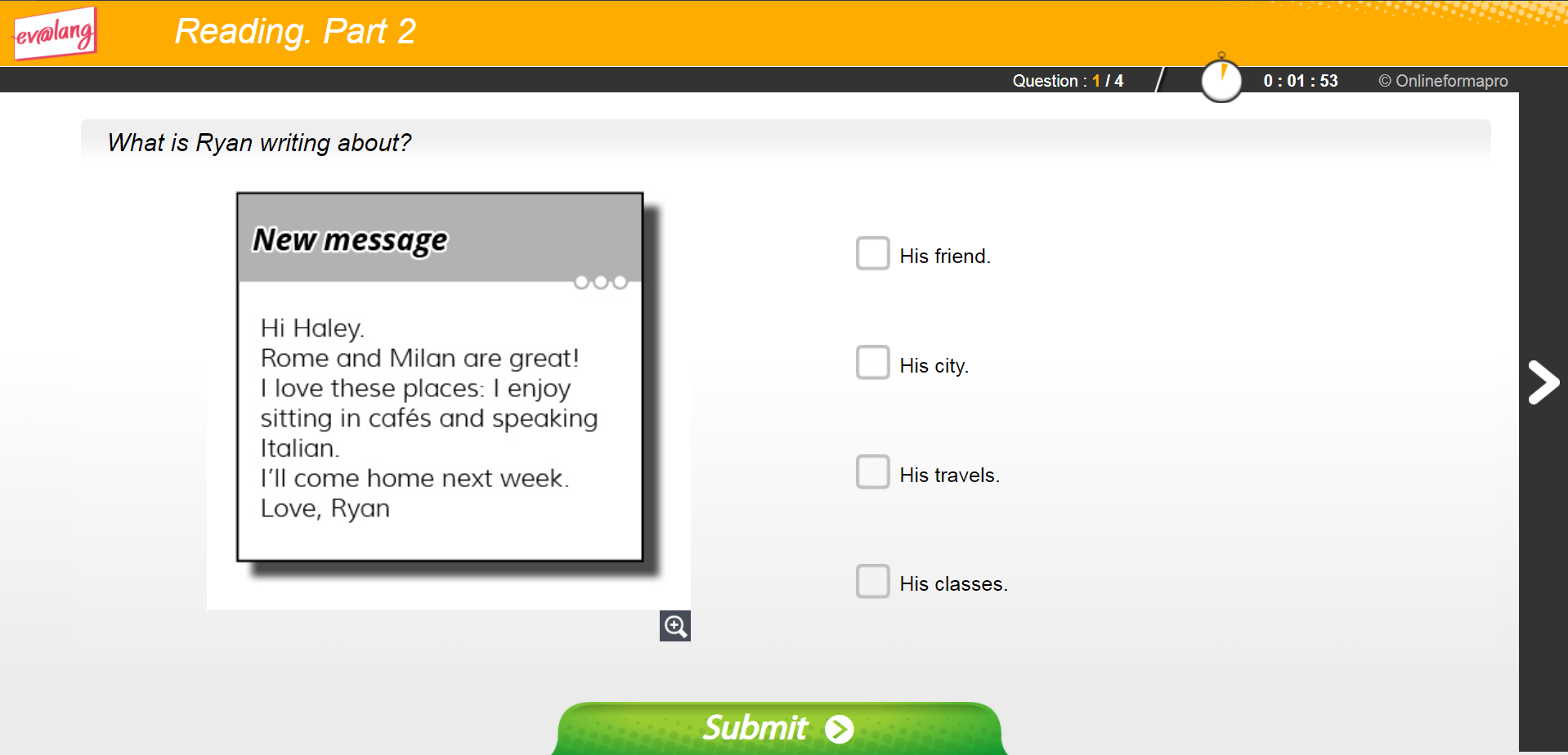 [Speaker Notes: Attention, chaque épreuve se compose de 3 parties ! Pour chaque partie de l’épreuve, le nombre de questions ainsi que le chronomètre sont affichés. Vous avez la possibilité de zoomer en cliquant sur la loupe. En cliquant sur la flèche à droite, vous avez la possibilité de passer la question en cours et y revenir plus tard. Après avoir sélectionné une réponse, validez-la en cliquant sur « Submit ».]
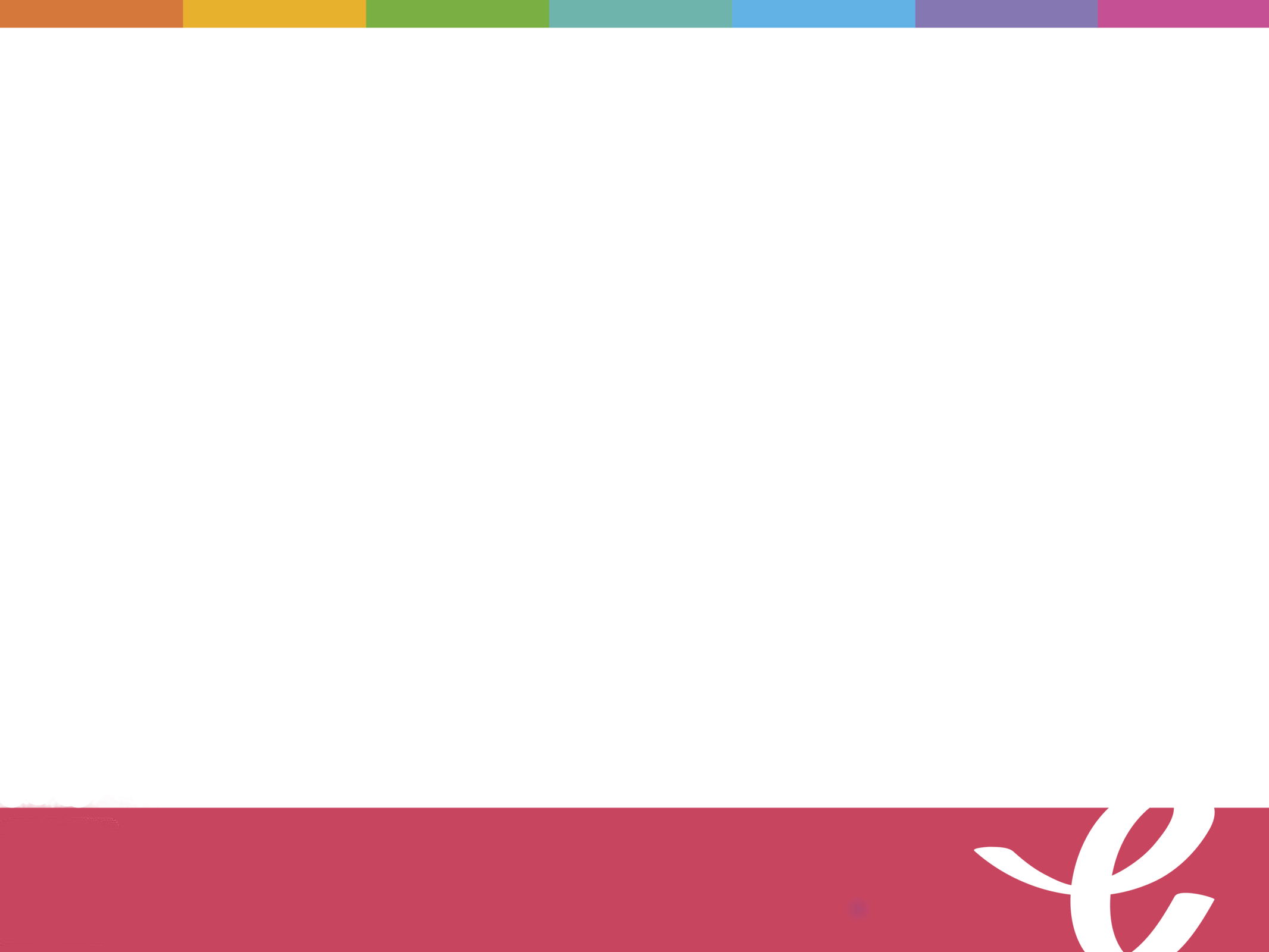 Choisir et valider une réponse de compréhension écrite
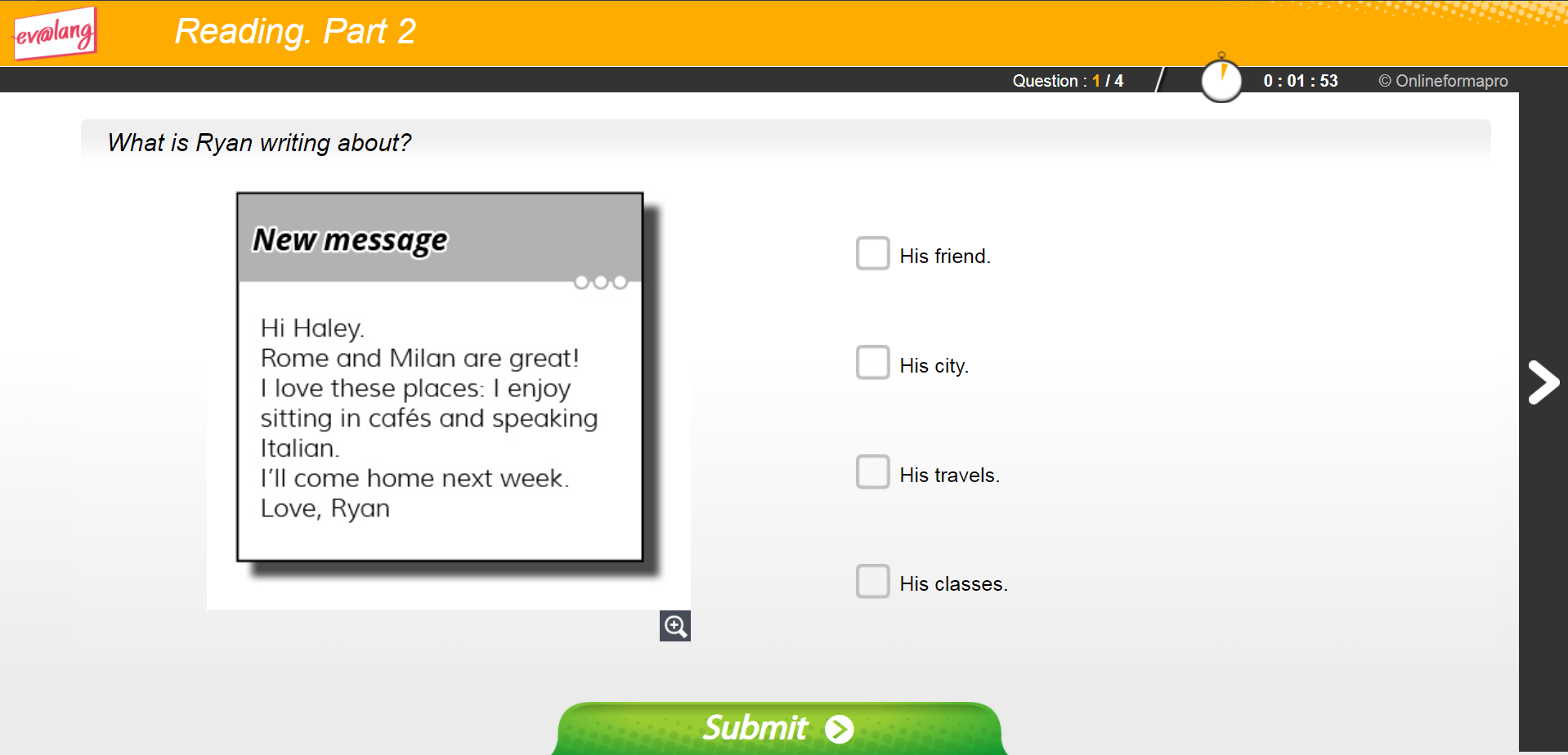 [Speaker Notes: Pour choisir et valider une réponse, vous devez cocher une réponse et cliquer sur Submit. Une seule réponse est possible. Si vous voulez changer de réponse, il suffit de cocher une autre réponse, cela annule votre choix précédent. Attention, l’absence de réponse sera comptée comme une réponse fausse : ne cliquez pas sur Submit sans avoir coché de réponse! Lorsque vous cliquez sur Submit, vous, vous ne pouvez pas revenir à la question.]
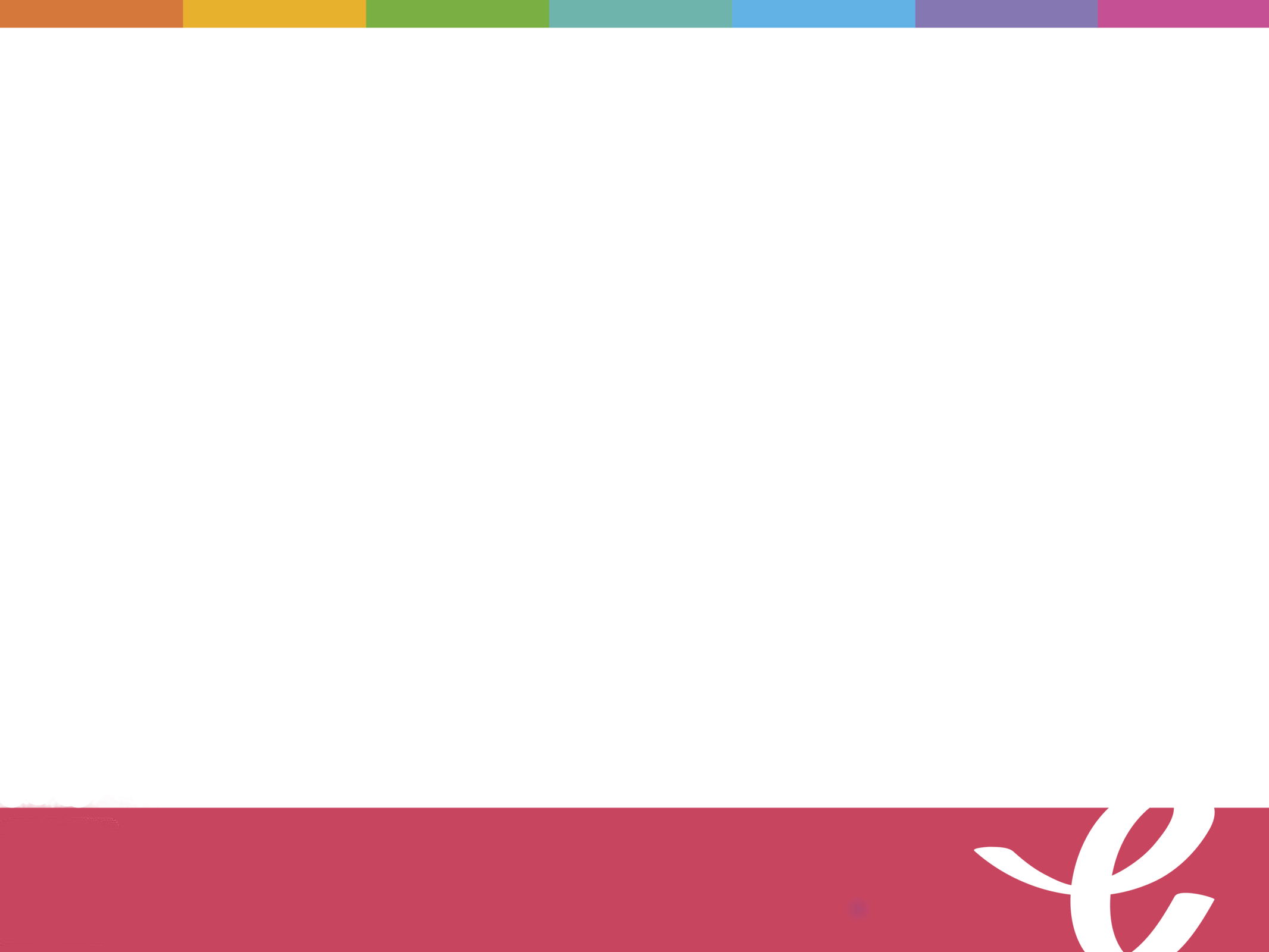 Valider
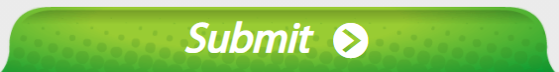 Le bouton « Submit » sert à valider une question, après avoir coché un choix de réponse. 



Attention, si vous validez sans avoir choisi de réponse, la question est comptée comme fausse.
[Speaker Notes: Vous avez la possibilité de passer une question pour y revenir plus tard. Pour ce faire, vous pouvez cliquer sur la flèche à droite de l’écran pour passer une question. Cette question sera automatiquement reposée plus tard.]
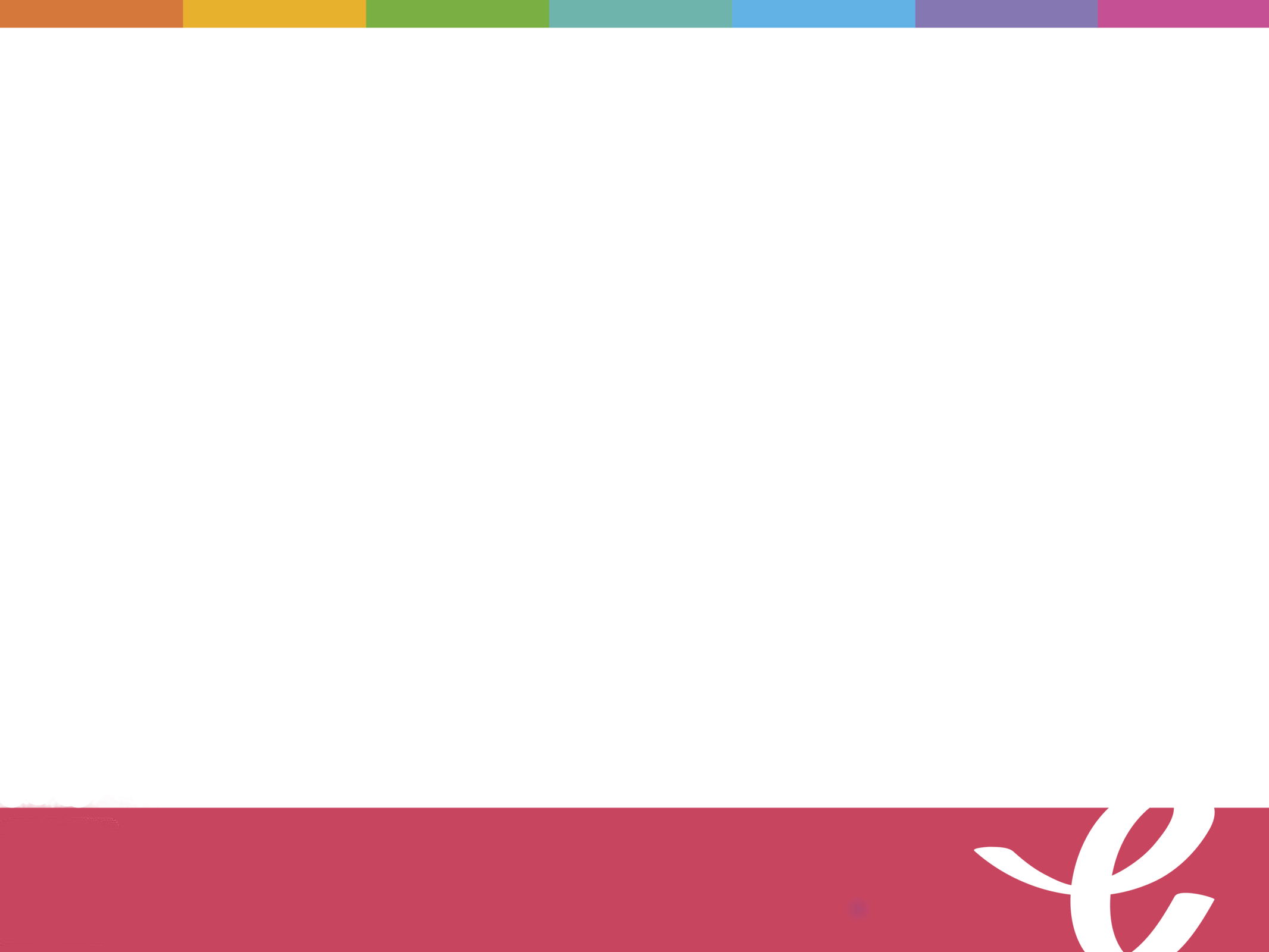 Passer une question et y revenir plus tard
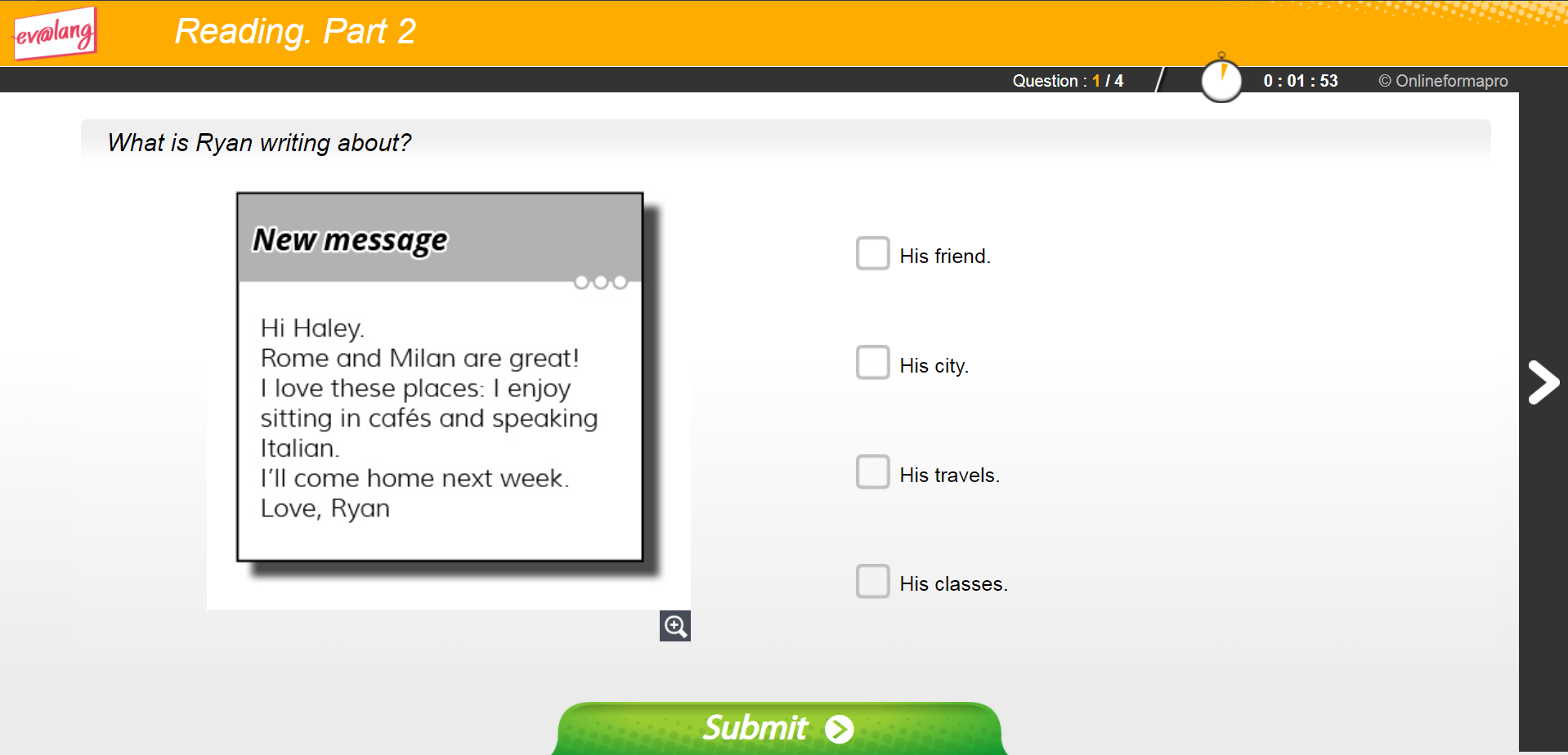 [Speaker Notes: Vous avez la possibilité de passer une question pour y revenir plus tard. Pour ce faire, vous pouvez cliquer sur la flèche à droite de l’écran pour passer une question. Cette question sera automatiquement reposée plus tard.]
À la fin de la première partie, cliquez sur « Continue ».
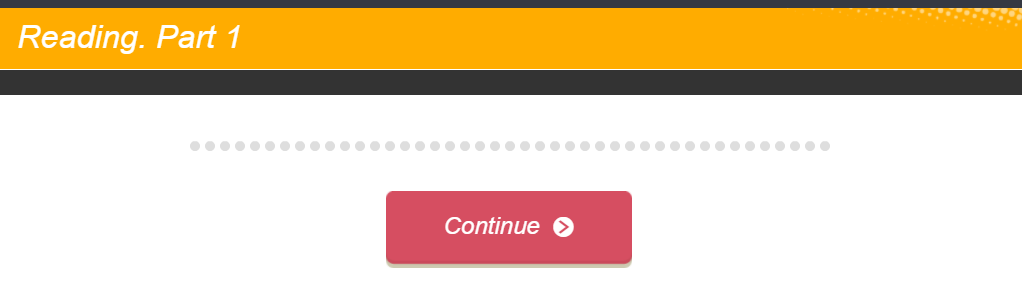 À la fin de la deuxième partie, cliquez sur « Continue ».
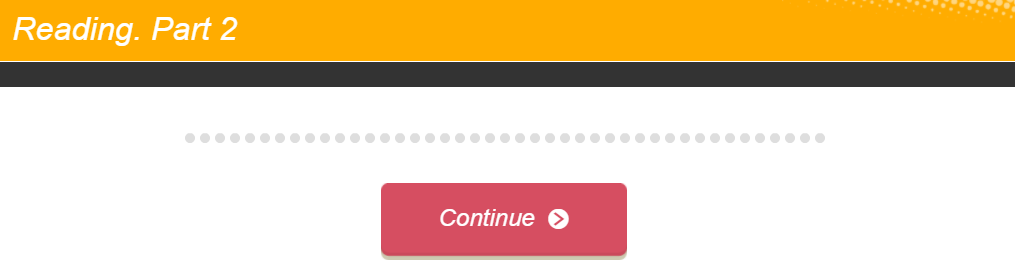 [Speaker Notes: Chaque épreuve étant composée de 3 parties, à la fin de chaque partie, vous devez cliquer sur Continue pour passer à la partie suivante.]
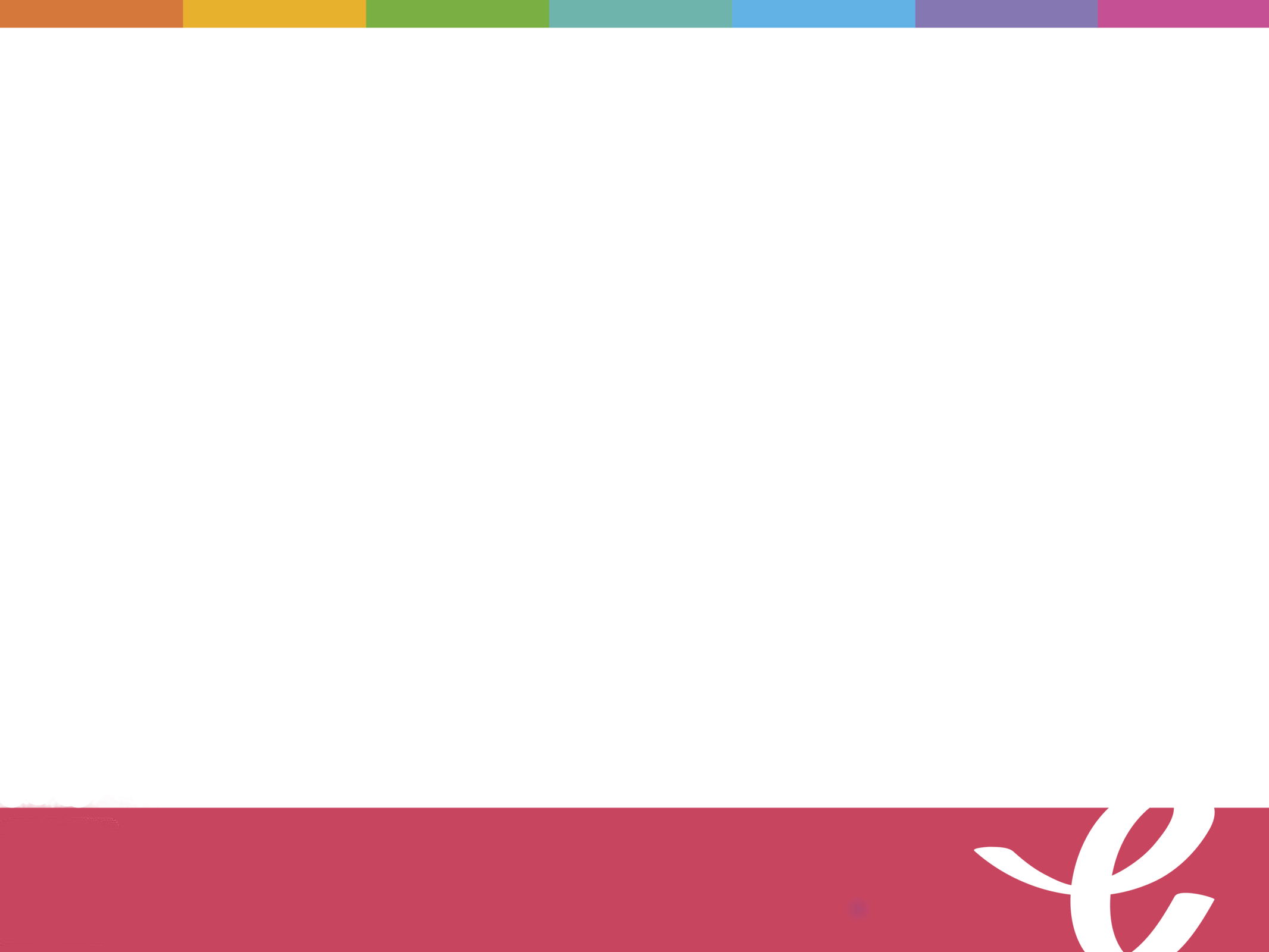 Quitter une épreuve
À la fin de la troisième partie, ce message s’affiche.
Quittez pour passer à une autre épreuve.
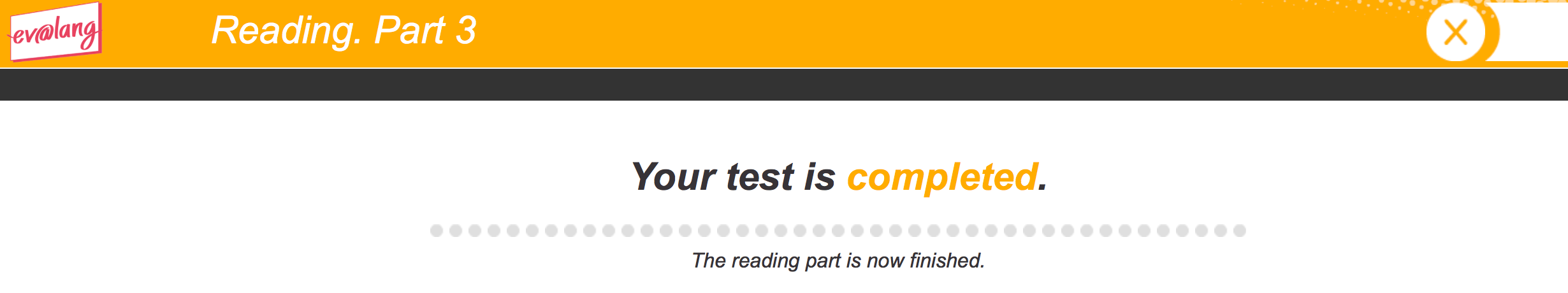 [Speaker Notes: Une fois toutes les parties effectuées et l’épreuve terminée, le message suivant s’affiche. Vous pouvez quitter l’épreuve en cliquant sur la croix en haut à droite.]
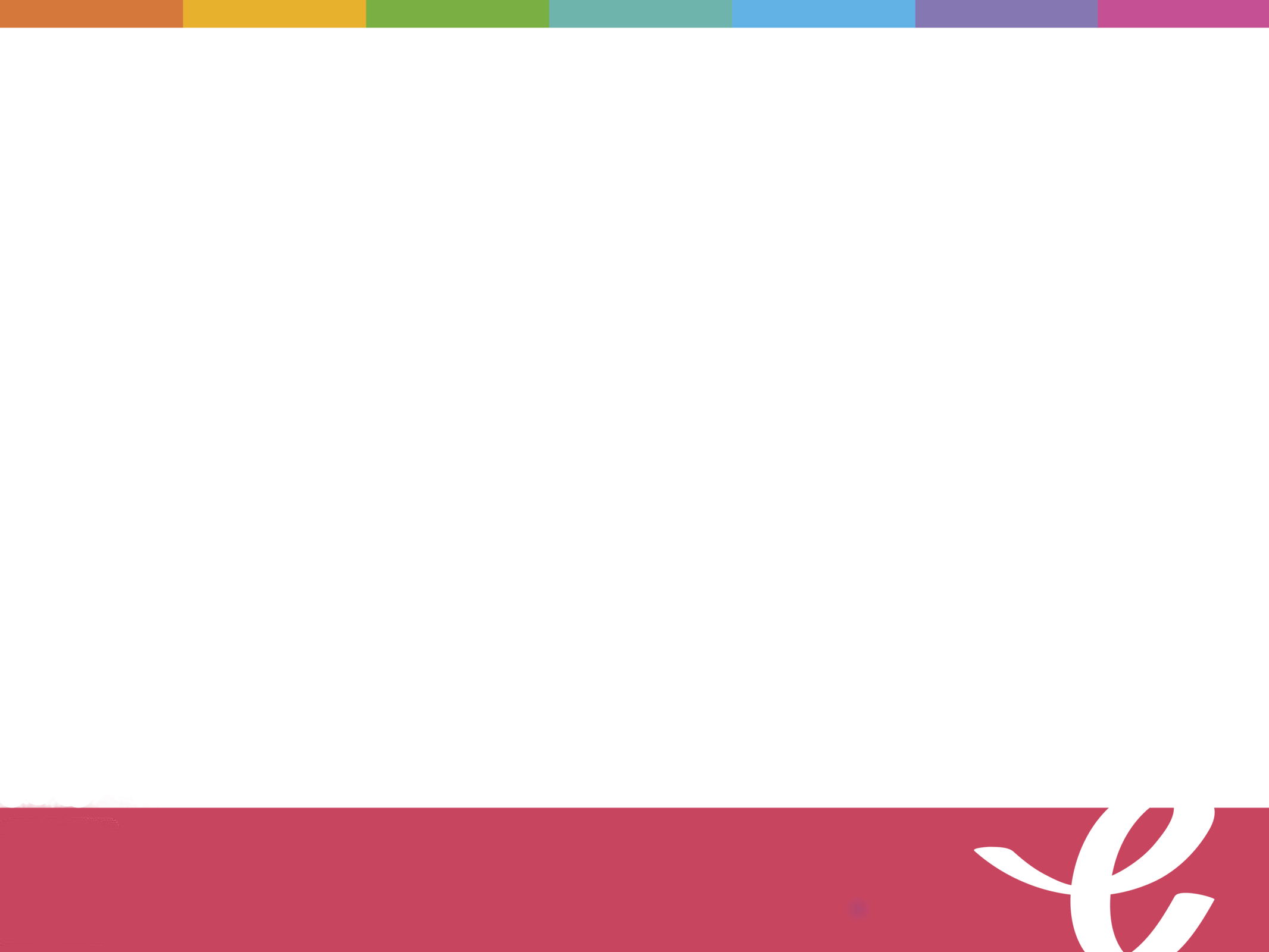 Si le temps est écoulé
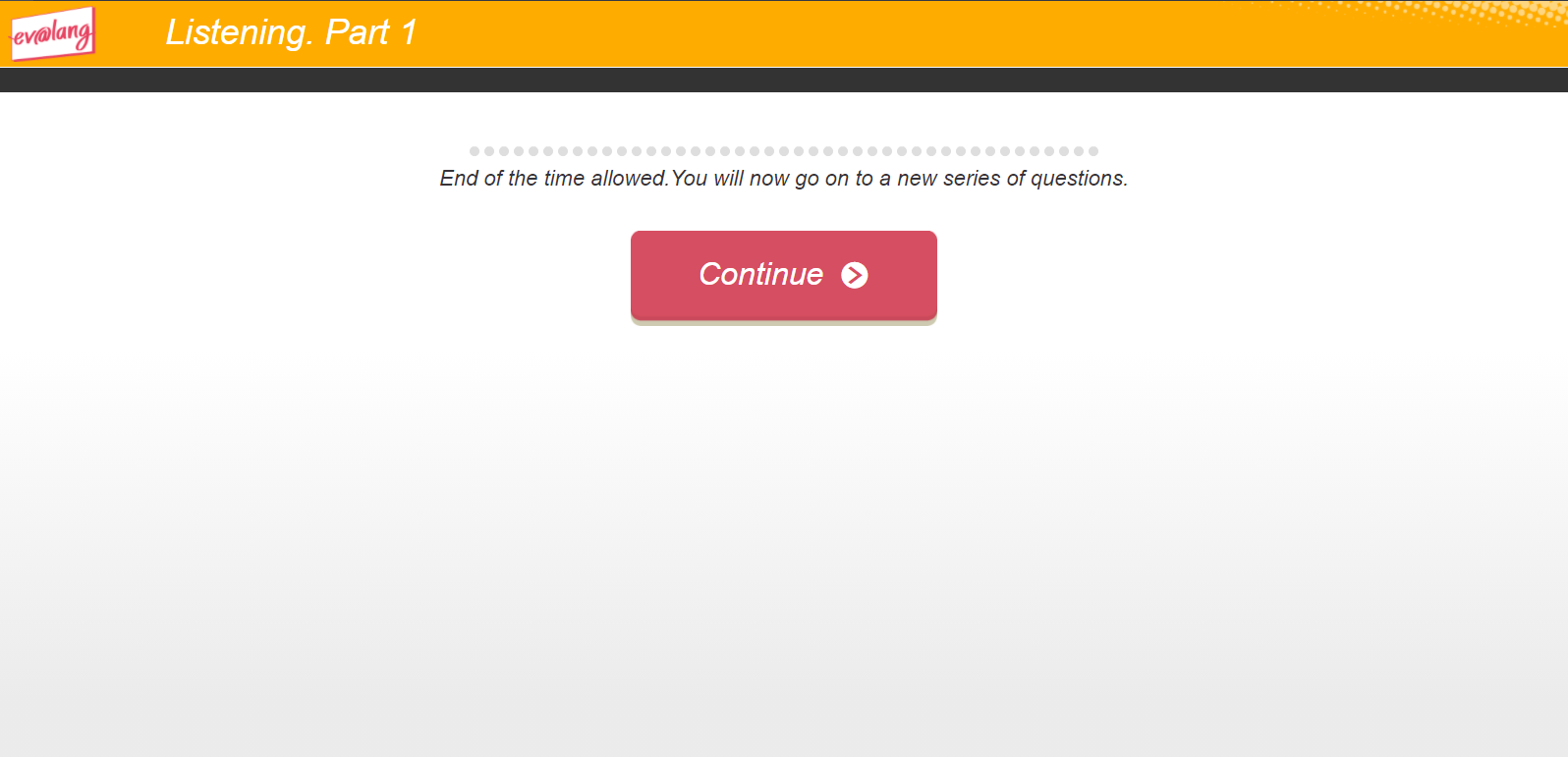 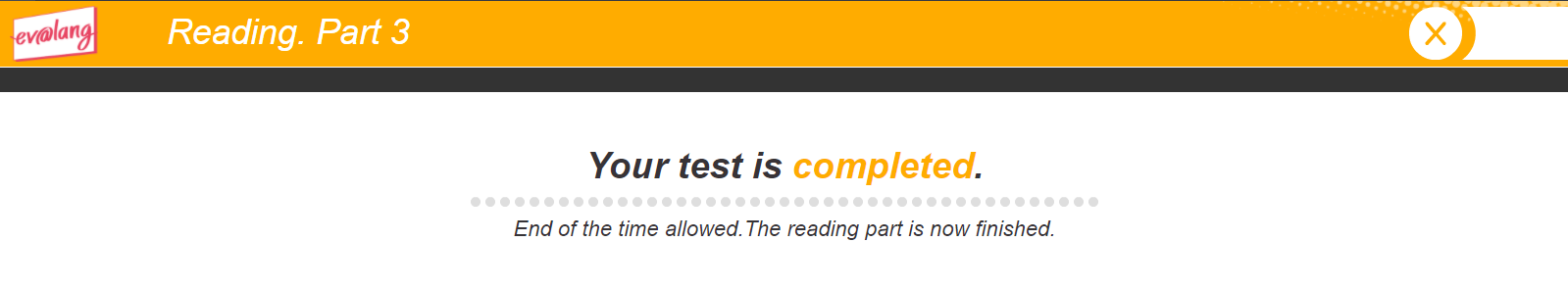 [Speaker Notes: Attention: Si le temps réservé pour la partie est écoulé avant que vous n’ayez répondu à toutes les questions, cet écran s’affichera. Vous serez obligé de passer à la partie suivante en cliquant sur Continue. 
S’il s’agit de la troisième partie d’une épreuve, c’est cet écran qui s’affichera. Vous serez obligés de passer à une autre épreuve en cliquant sur la croix.]
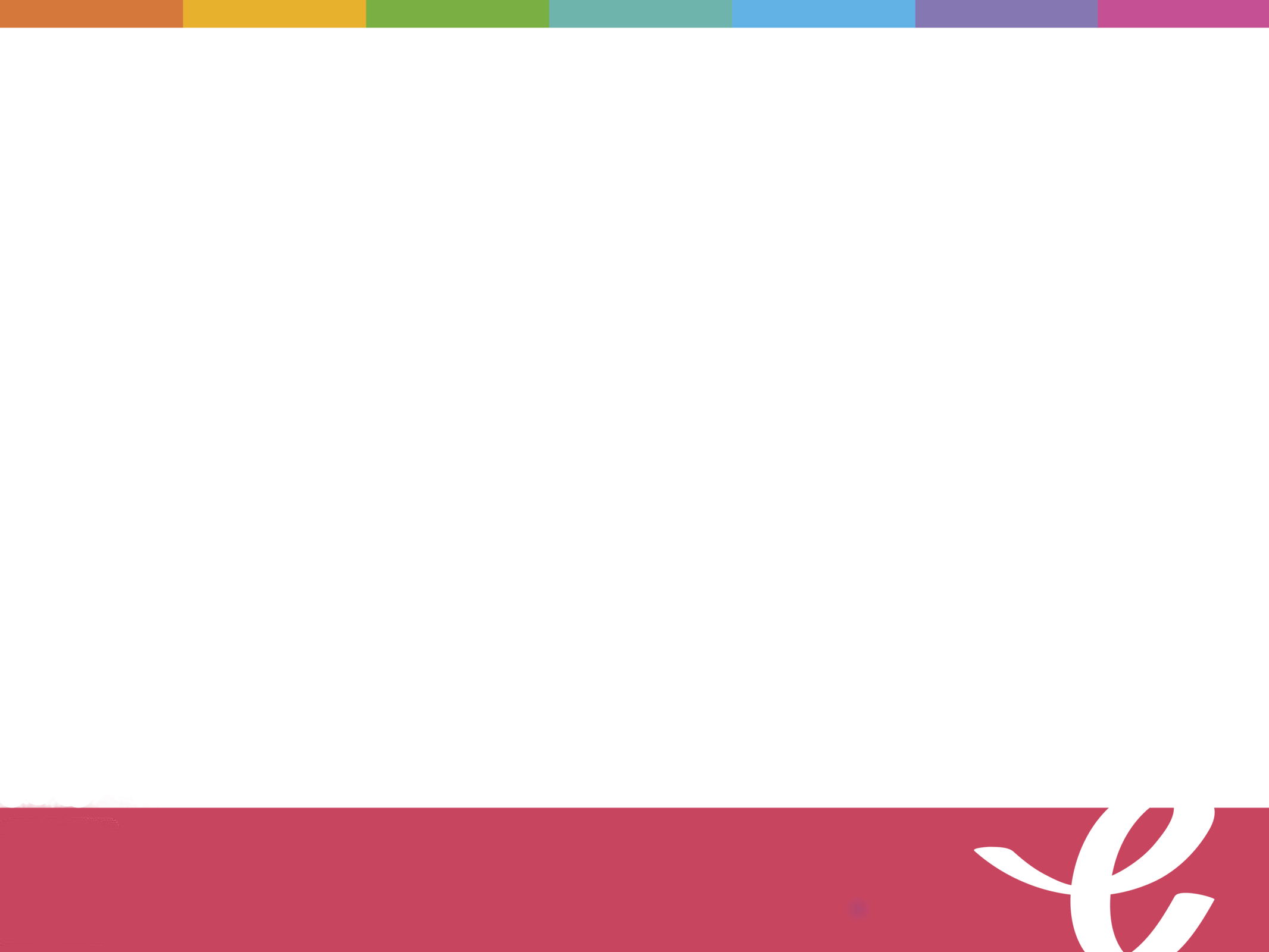 Commencer une autre épreuve
Cliquez sur « Ev@lang Collège » pour sélectionner une autre épreuve.
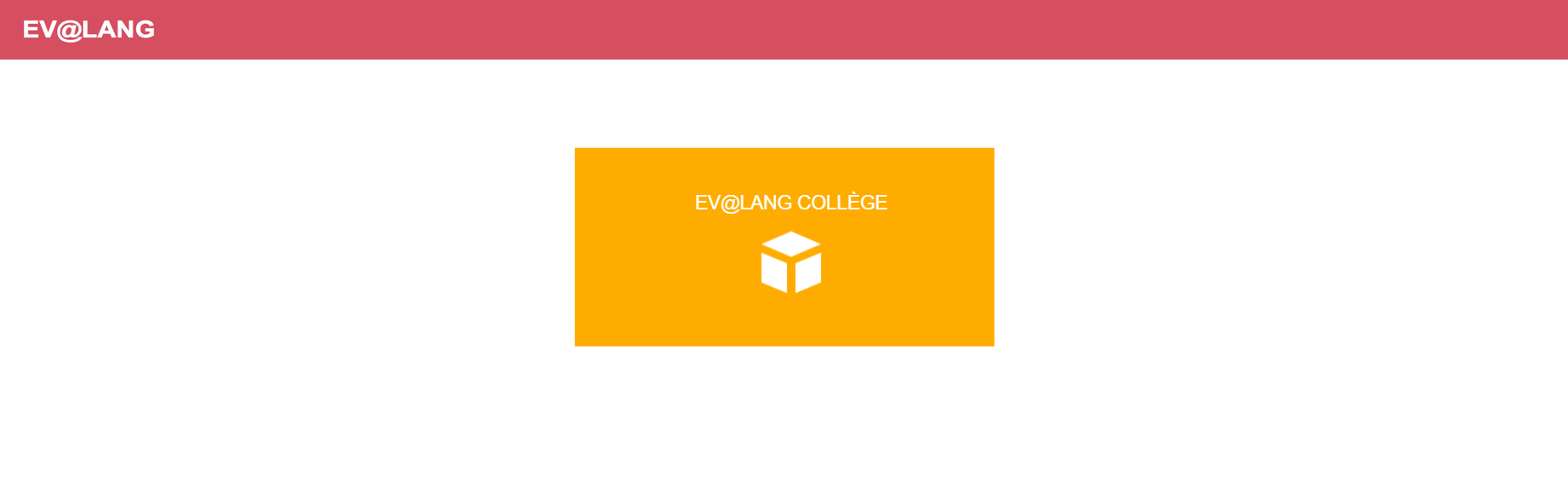 [Speaker Notes: Après avoir fini une épreuve, cet écran reviendra. Vous devez cliquer sur « Ev@lang Collège » pour sélectionner une autre épreuve.]
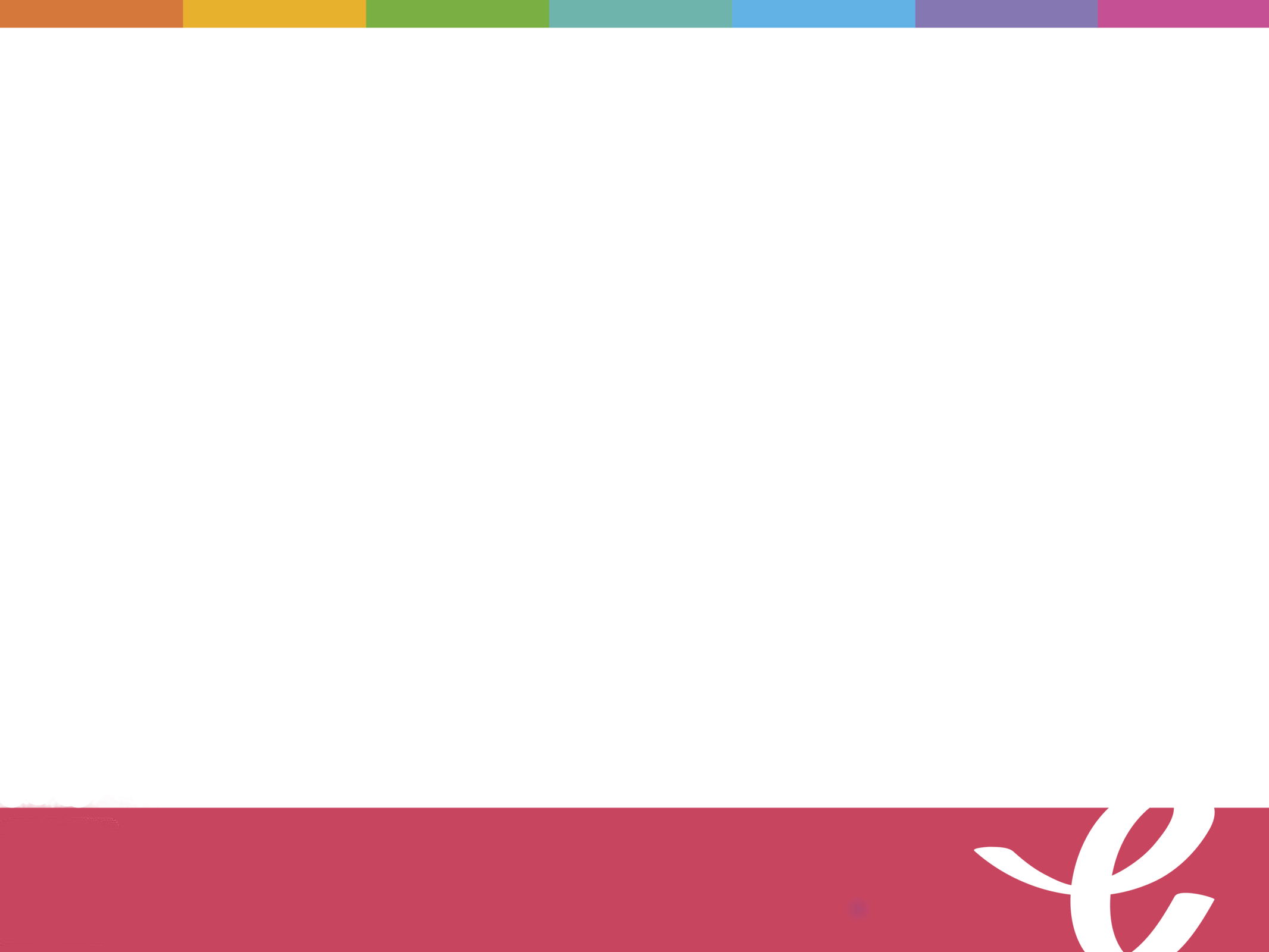 Commencer une autre épreuve
Cet écran apparaît, vous pouvez choisir une autre épreuve à passer.
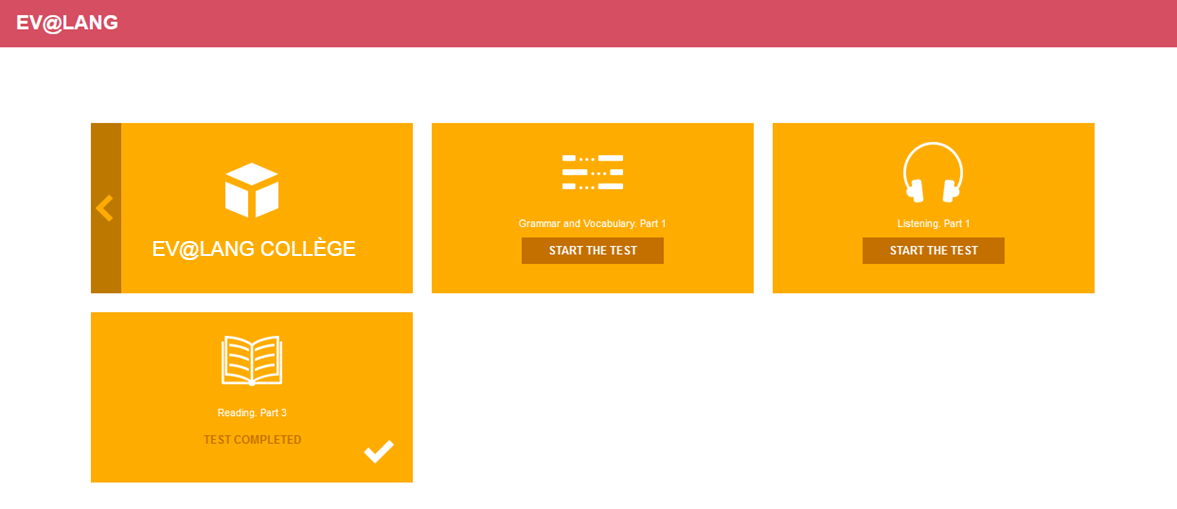 [Speaker Notes: Quand cet écran apparaît, vous pouvez choisir une autre épreuve à passer en cliquant sur « Start the test ».]
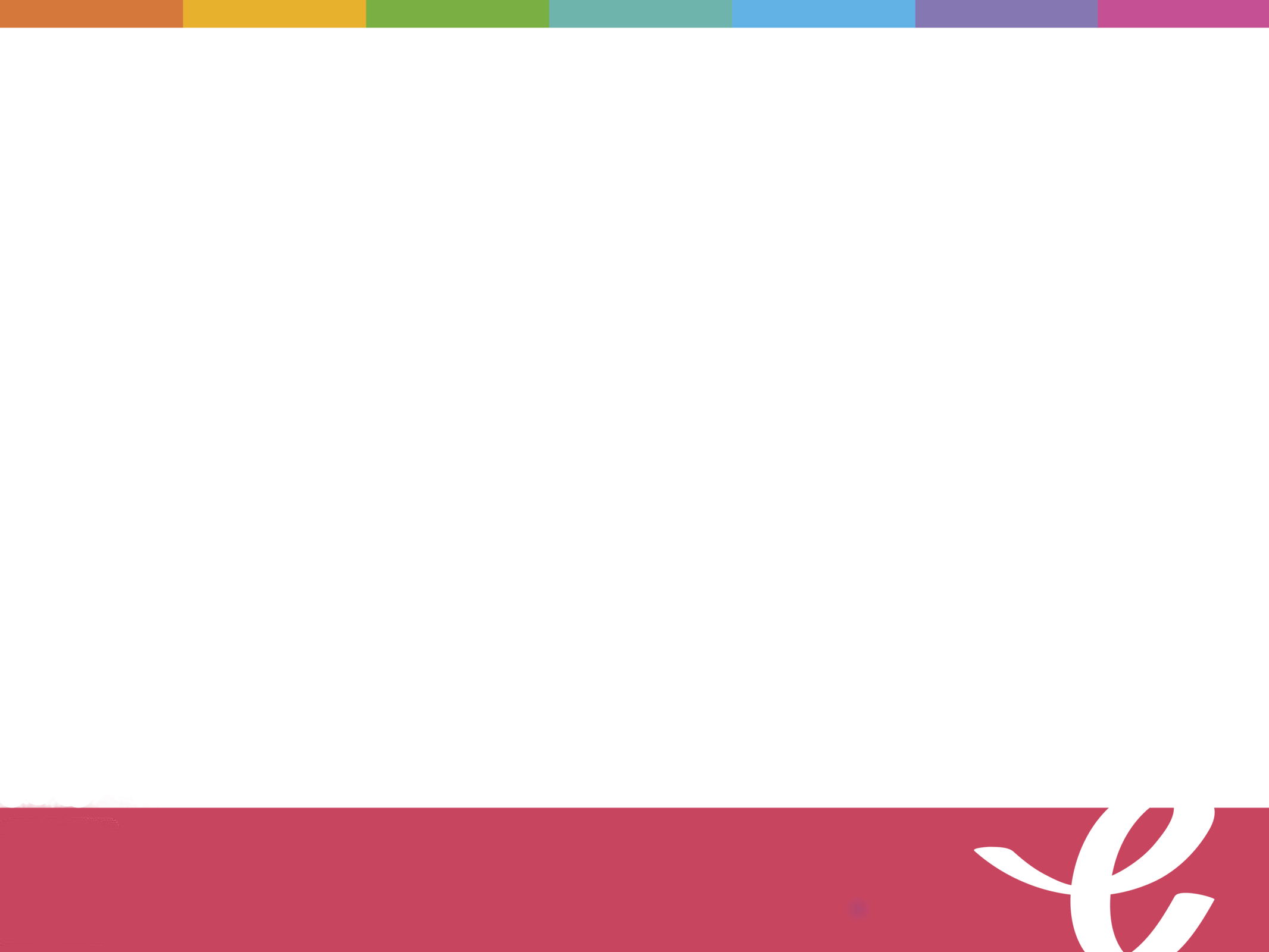 Choisir et valider une réponse de grammaire et lexique
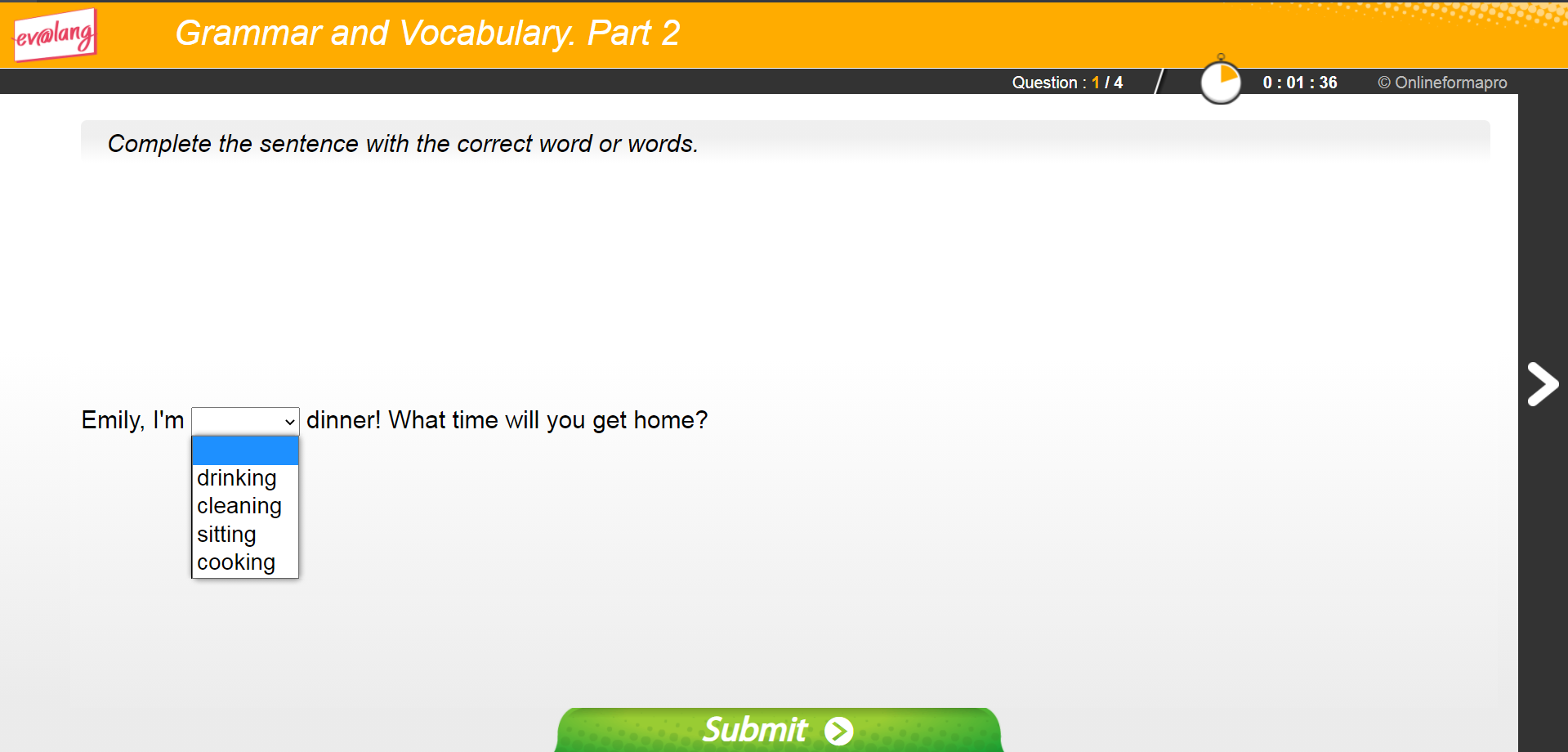 [Speaker Notes: Pour les questions de l’épreuve Grammaire et lexique, vous devez cliquer sur la partie manquante, choisir une réponse et valider. Si la réponse n'est pas choisie mais validée, elle est comptée comme fausse. Quand elle est validée, vous ne pouvez pas y revenir.]
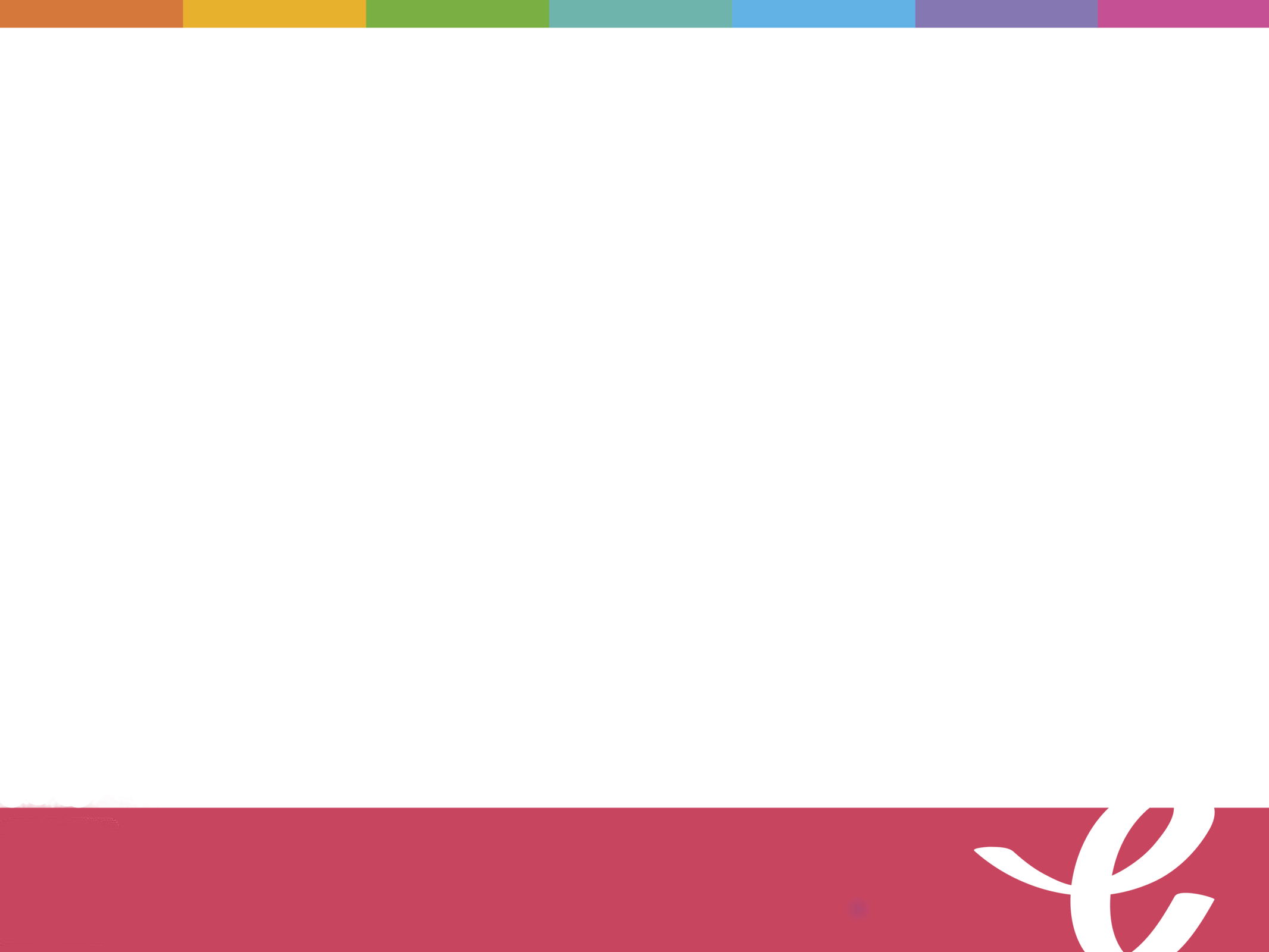 Choisir et valider une réponse de compréhension orale
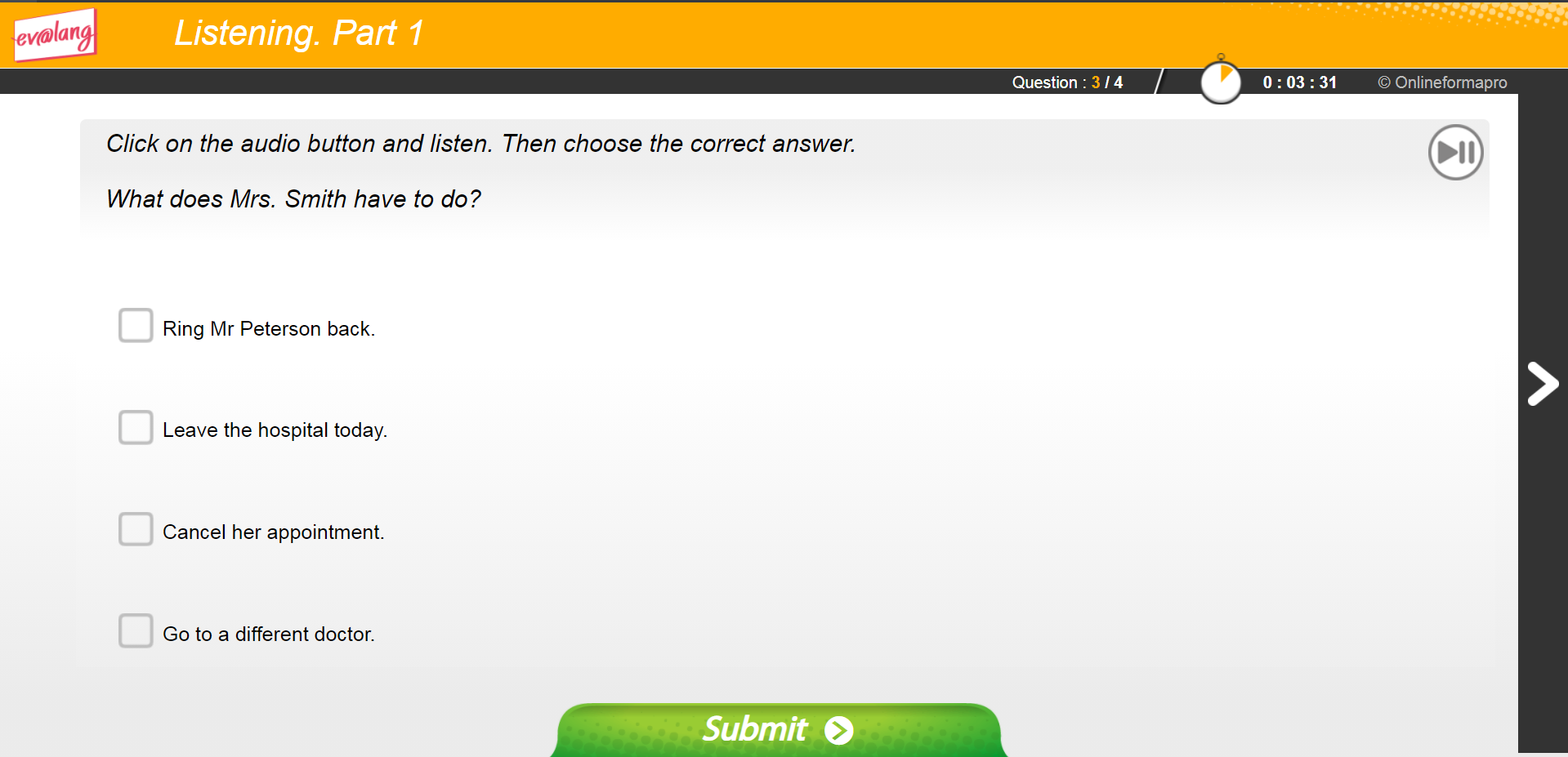 [Speaker Notes: Pour l’épreuve Compréhension orale, il existe deux formats de question. Pour le premier format que vous voyez à l’écran, vous devez cliquer sur le symbole audio pour écouter l’enregistrement, lire la question, puis lire les réponses écrites et en choisir une, et enfin valider. Vous avez la possibilité de réécouter l’enregistrement si vous le souhaitez, mais attention, le temps pour chaque partie est limité. Il faut donc faire attention au chronomètre en haut à droite de l’écran.]
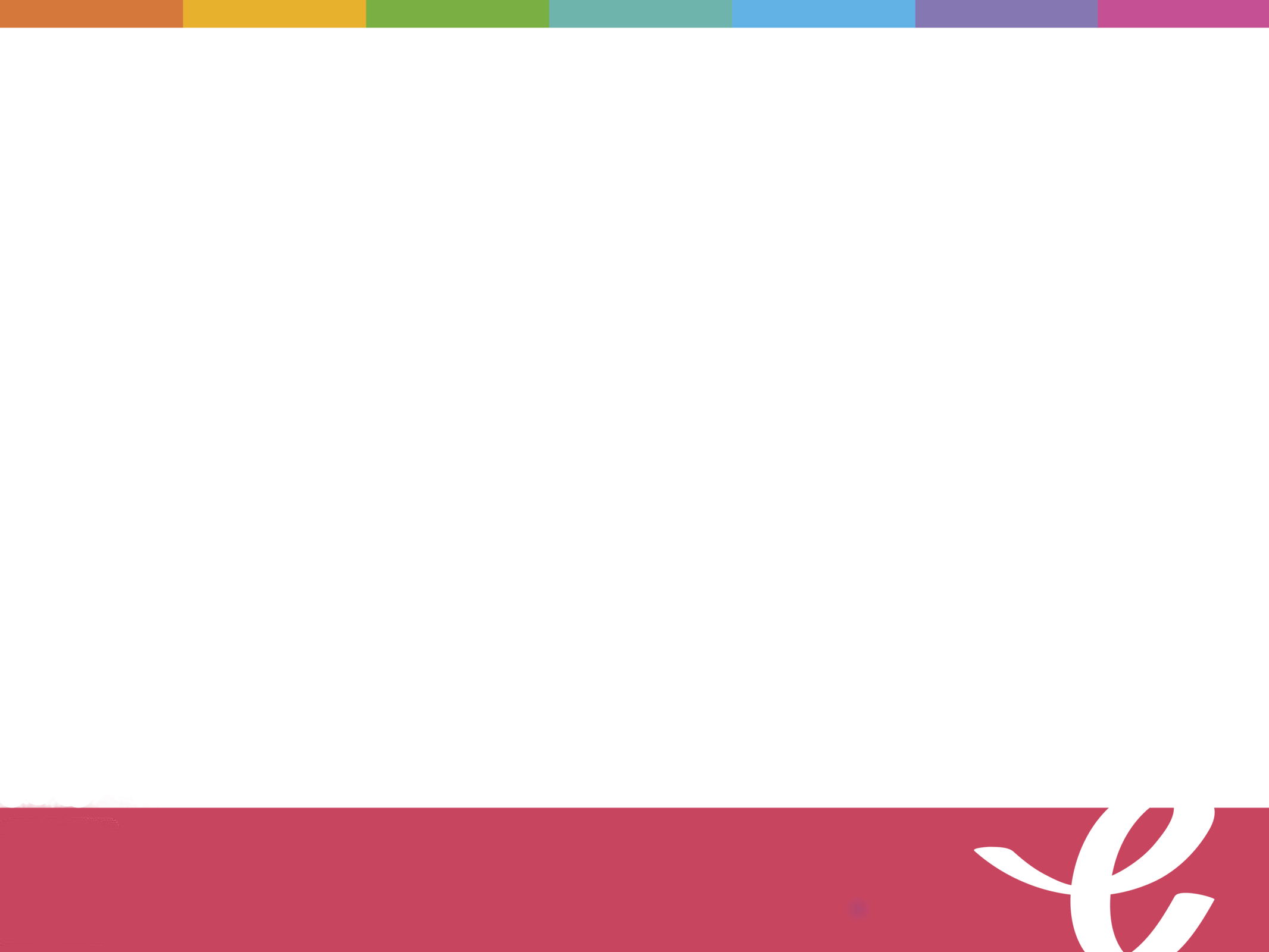 Choisir et valider une réponse de compréhension orale
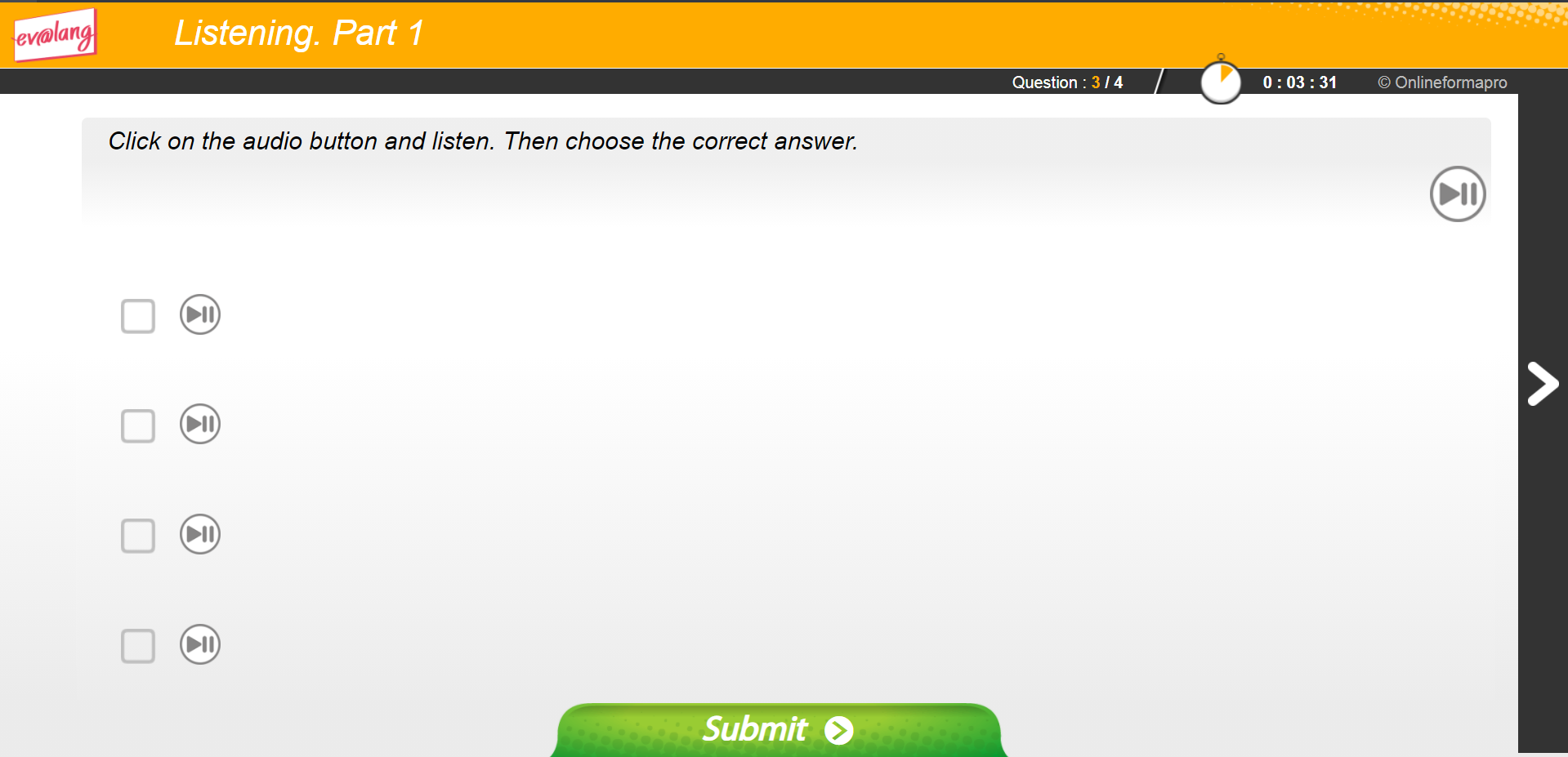 [Speaker Notes: Pour le deuxième format de question de Compréhension orale, rien n’est écrit à l’écran sauf la consigne. Vous devez cliquer sur le symbole audio pour écouter la question puis cliquer sur chacun des choix de réponse pour écouter. Puis vous cochez une réponse et validez. Vous pouvez réécouter la question et les choix de réponse si vous le souhaitez, mais comme le temps pour chaque partie est limité, il faut donc faire attention au chronomètre.]
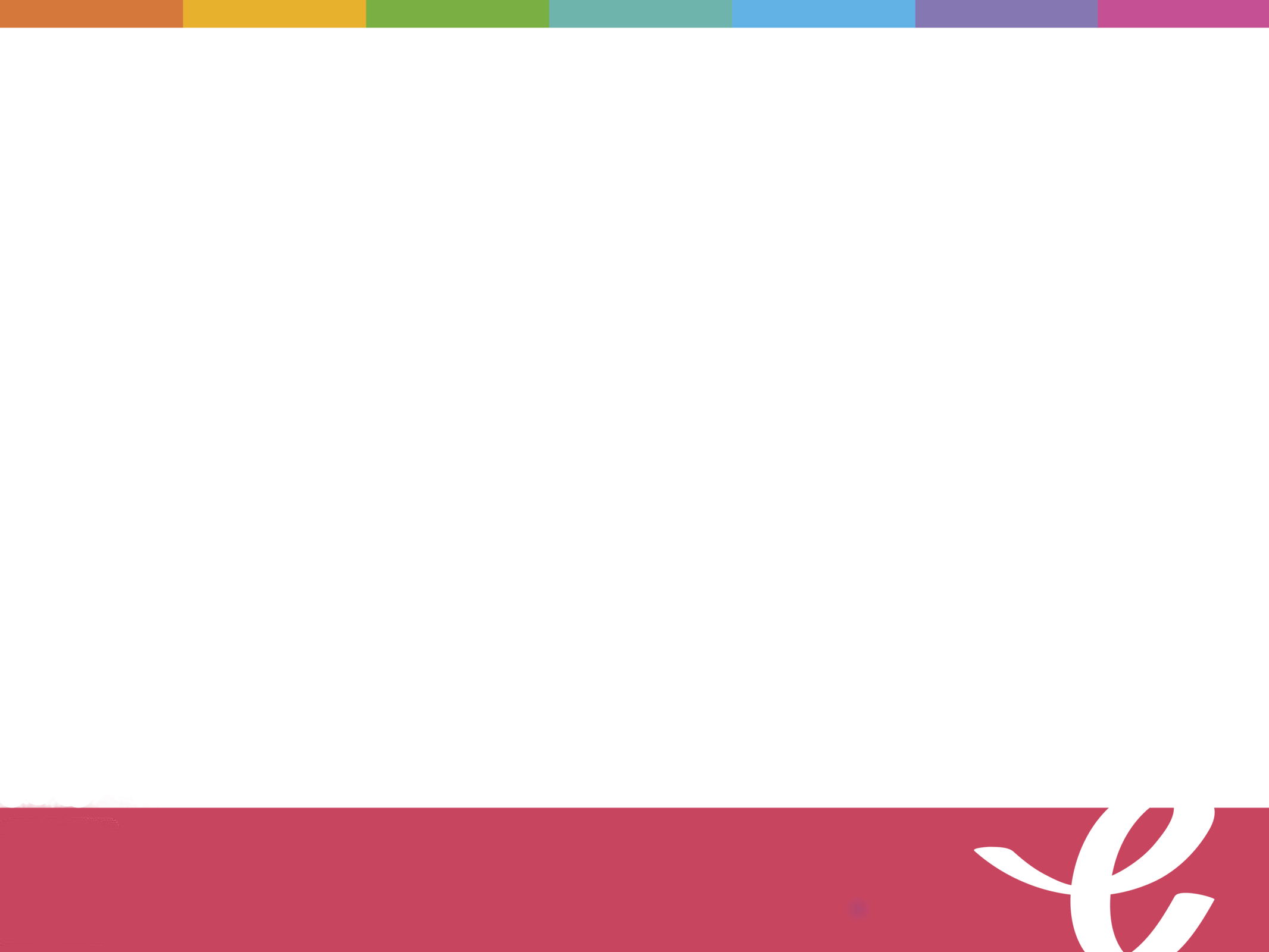 Terminer le test
Une fois la totalité du test terminée, ce message s’affiche. Vous pouvez quitter le test.
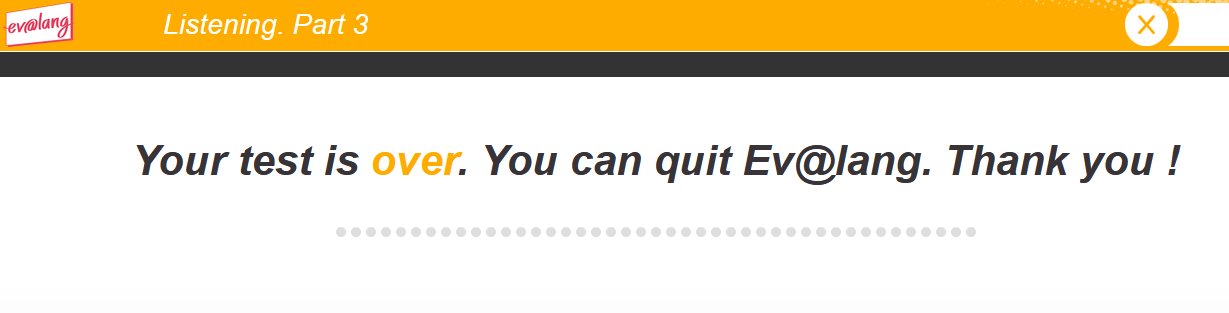 [Speaker Notes: Une fois la totalité du test complétée, ce message s’affiche. Vous pouvez quitter le test en cliquant sur la croix.]
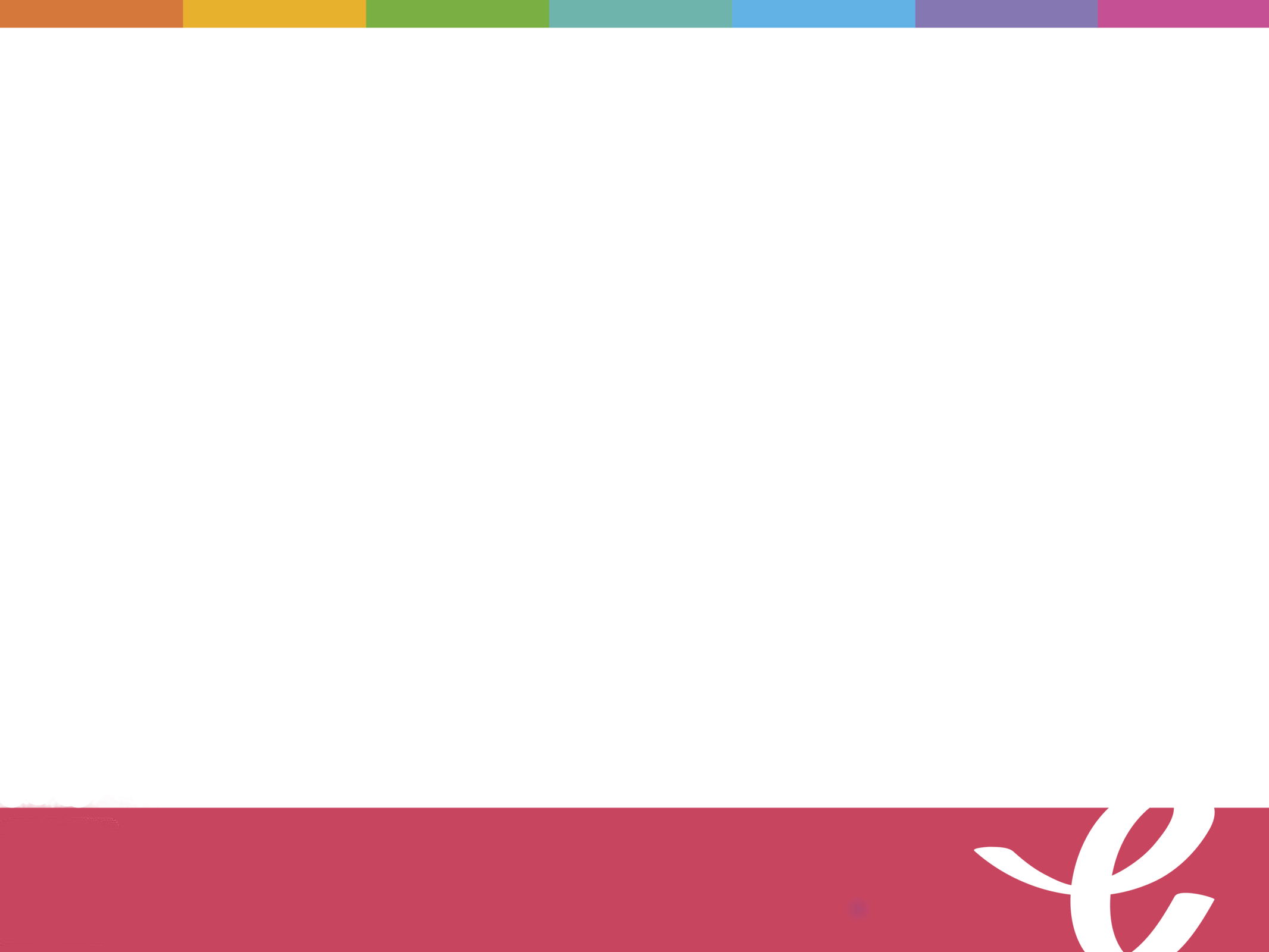 Quitter le test
Vérifiez que toutes les épreuves ont été faites.
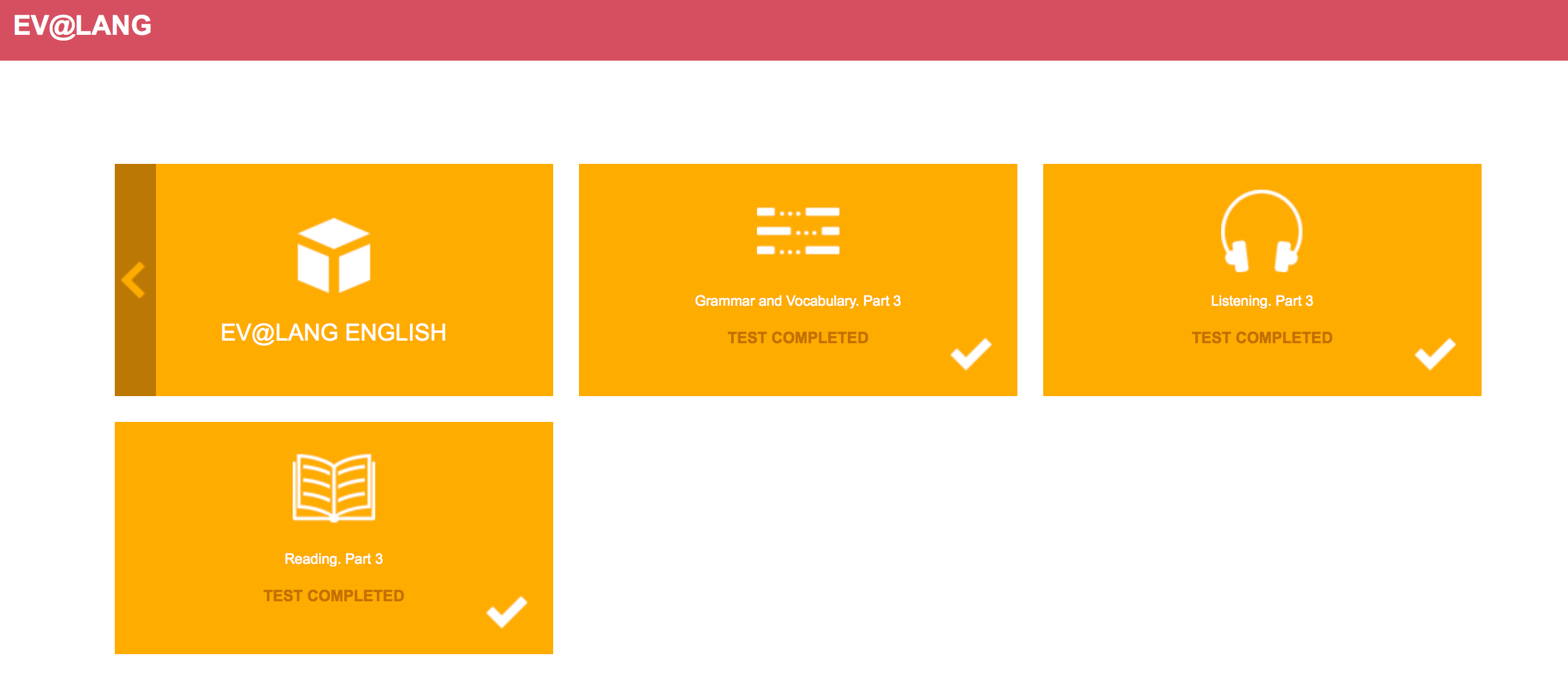 [Speaker Notes: Cet écran va s’afficher. Vous devez vérifier que toutes les épreuves ont été faites.
Une fois le test terminé, vous pouvez quitter la salle pour laisser la place à un autre élève.]
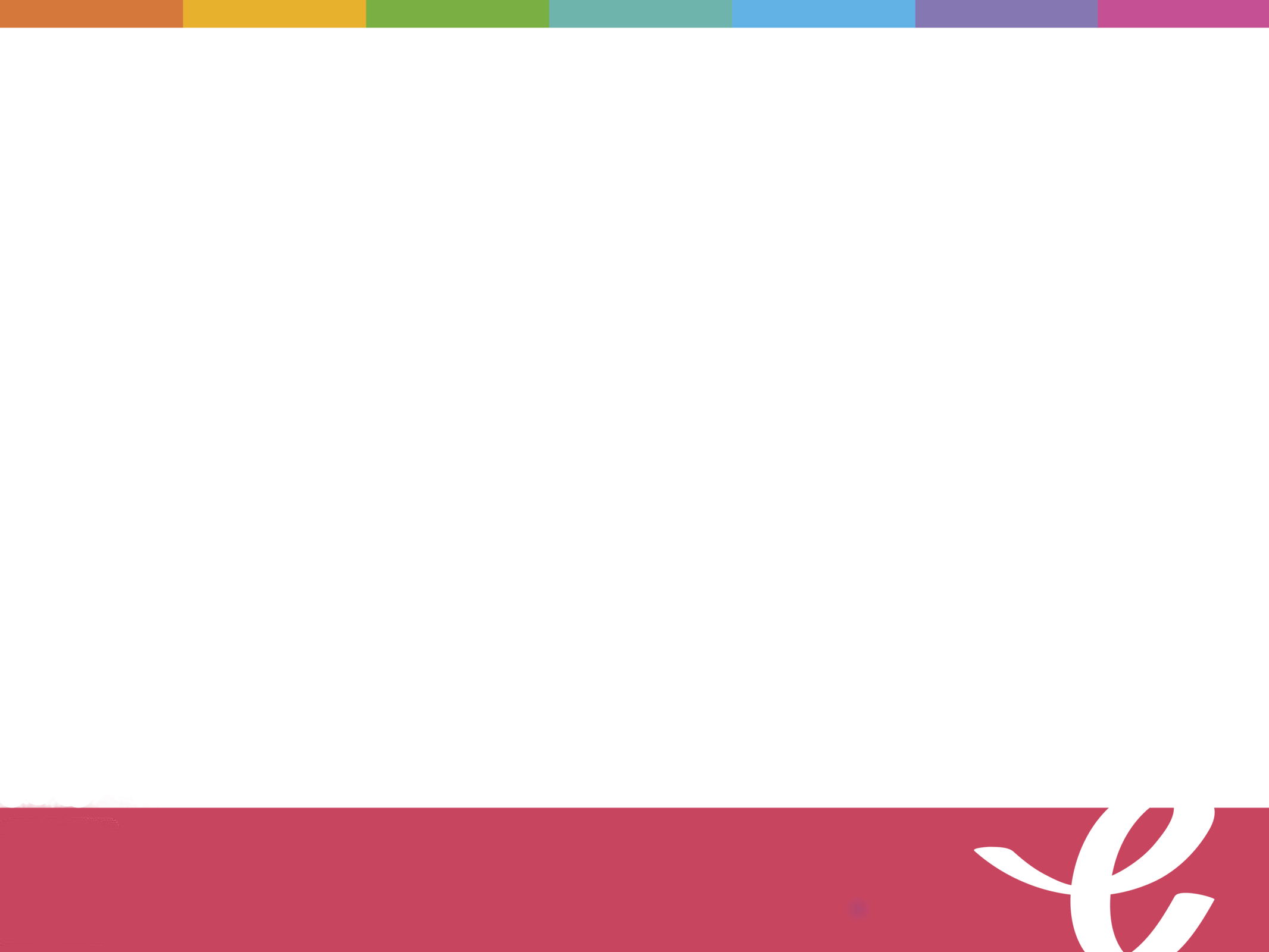 Si vous êtes déconnecté pendant le test  :
Revenez sur la page d’accueil: http://test.evalangcollege.fr 
Saisir à l’identique votre code et vos informations personnelles
Continuez le test. Le test reprend après la dernière question validée.
© Tous droits réservés
[Speaker Notes: Si pendant le test, il y a une panne de connexion ou si vous avez fermé involontairement le navigateur, il suffit de revenir sur cette page d’inscription et de saisir à l’identique toutes les informations demandées (votre code et vos informations personnelles). Vous pourrez reprendre le test à l’endroit où vous l’avez quitté.]
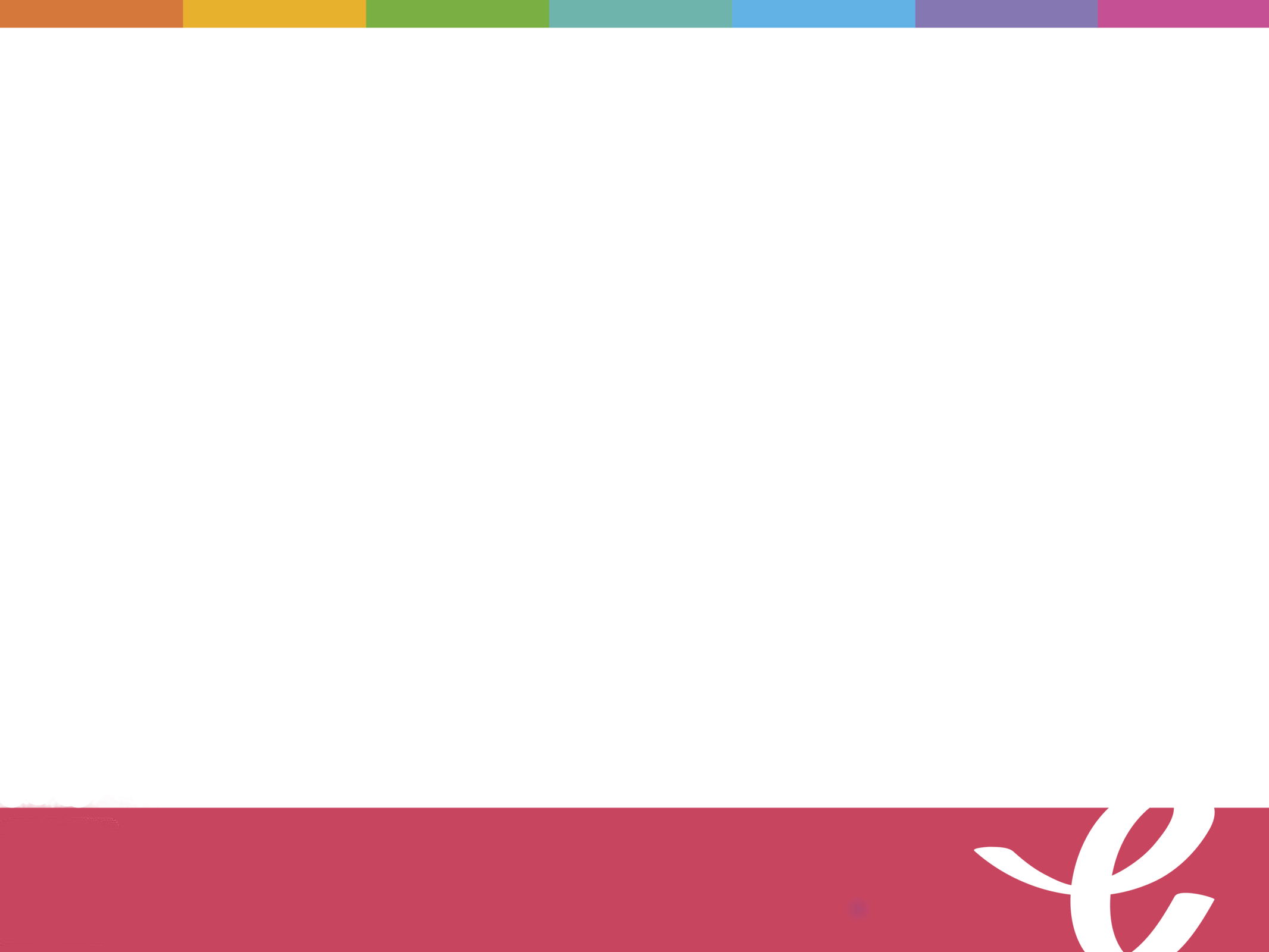 Vos résultats
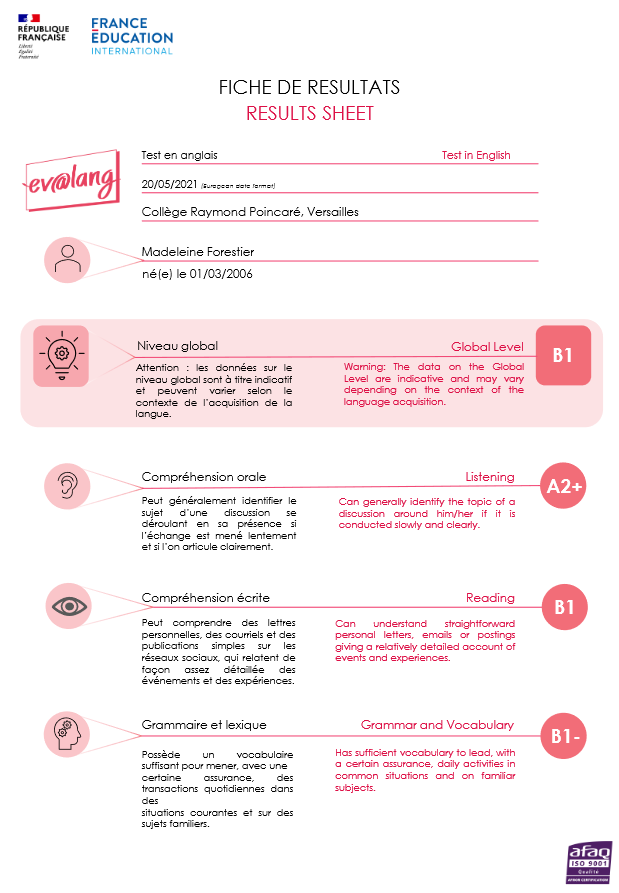 La fiche de résultats indiquera :

vos nom et prénom,

votre niveau global,

vos niveaux par compétence.
[Speaker Notes: La passation du test donne lieu à une fiche de résultats que le chef d’établissement vous remettra. Elle indiquera : vos nom et prénom, votre niveau global, vos niveaux par compétence.]
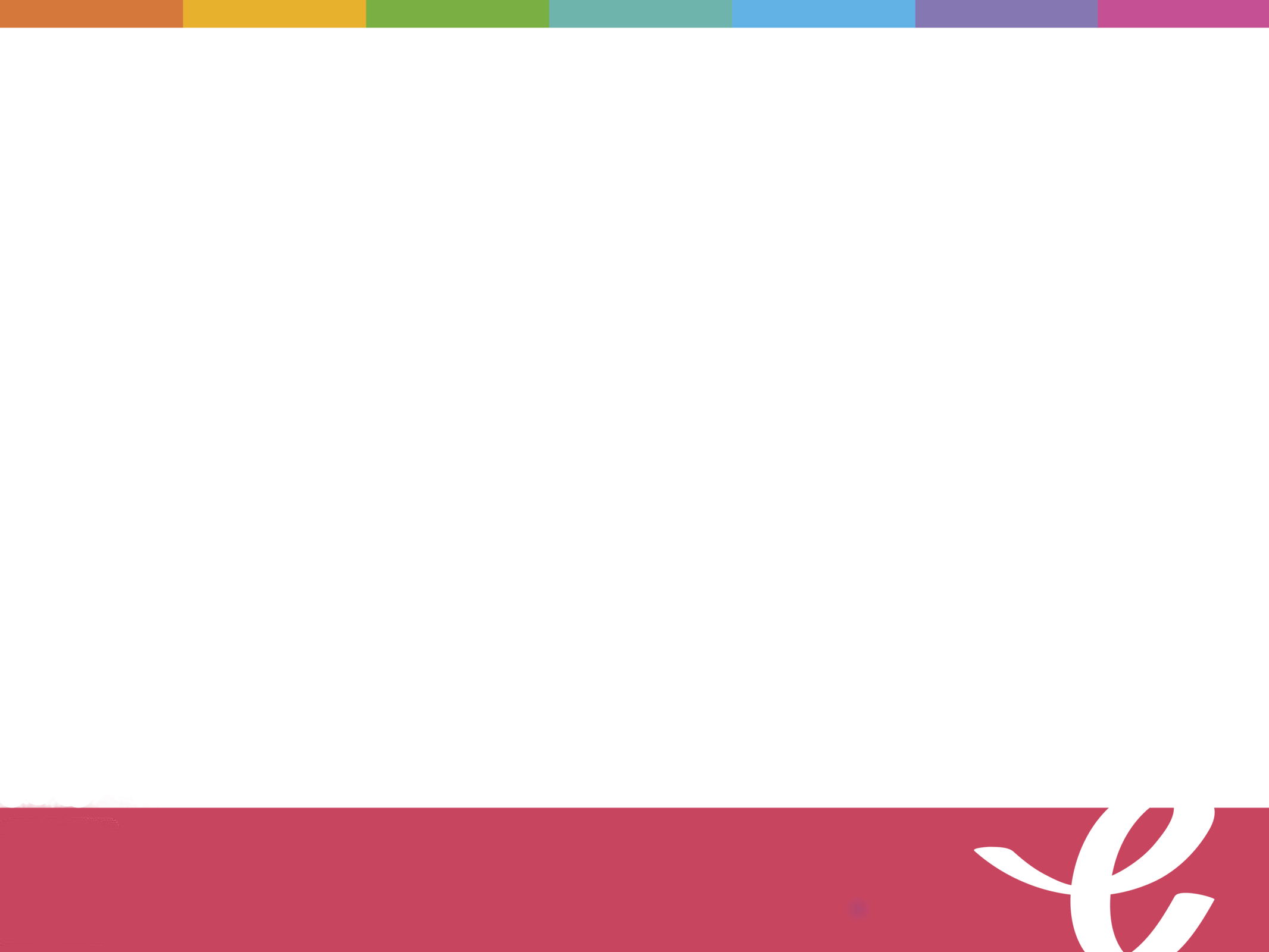 Bon courage!
© Tous droits réservés